USE OF A MODIFIED SHIPS ALGORITHM FOR HURRICANE INTENSITY FORECASTS
T. N. Krishnamurti
 Department of Earth ,Ocean and Atmospheric Science
FLORIDA STATE UNIVERSITY

67th IHC/Tropical Cyclone Research
Mar 7 2013
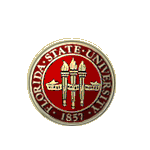 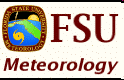 1
Authors:  T.N.Krishnamurti and Amit Bhardwaj
ABSTRACT
This work entails an improvement of the SHIPS algorithm by bringing into the predictors some dynamical parameters (derived from HWRF forecast of hurricanes) from the output in addition to the statistical state variables of SHIPS. We include all of the named storms of the 2012  hurricane season for the Atlantic basin. We have explored various post processing methods to examine the impacts of the post processed dynamical variables. In this context we have included the intensity forecasts from SPICE (SPC3). The dynamical variables are shown to add to the skills of SHIPS and SPICE (SPC3).
2
SHIPS
21 total predictors used
Atmospheric Predictors from GFS
SST from Reynolds weekly fields
Predictors from satellite data
Ocean Heat content from altimetry
GOES IR window channel brightness temperature
3
SHIPS Predictors
Persistence
12hr intensity change
Max winds at t = 0 (Vmax)
Vmax * 12 hr intensity change
Upper Level Temperature
200mb Temperature
250mb Temperature (relative to threshold temperature of -44°C)
Sea Surface Potential
Difference between forecasted Max Potential Intensity and t = 0 intensity
Sea Surface Potential squared
GFS Vortex Tendency
Change in GFS 0-600km average symmetric tangential wind at 850mb
4
SHIPS Predictors cont…
Zonal Storm motion(SPDX)
X component of motion from lat-lon position (finite differencing of forecast position from NHC)
Steering Layer Pressure
Layer where wind best resembles storm motion
Satellite Predictors
Standard Deviation of GOES Brightness Temperature (0-200km) * Vmax
Percent area where GOES Tb < -20°C (50-200km)
Ocean Heat Content
Theta-E Excess
Theta-E difference (postive only) between a parcel lifted form the surface and its environment (200-800km average)
5
SHIPS Predictors cont…
850-200mb Shear
Magnitude of shear with vortex removed averaged from 0-500km (SHR)
Heading of above predictor
SHR * Latitude
SHR * Vmax
200mb Divergence
Averaged from 0-1000km
850mb Vorticity
Averaged from 0-1000km
Mid Level Relative Humidity
Averaged from 700-500mb
6
SHIPS Forecast Methodology
Multiple linear regression applied to normalized independent and dependant variables



Final forecast takes form of:



    
    where A is the standard deviation of the change in intensity, B is the mean change in intensity of all cases, and p represents the predictors.
    THIS ENTIRE STUDY UTILIZES REGRESSIONS FOR INTENSITY TENDENCIES.
7
SPICE (Statistical Prediction of Intensity from a Consensus Ensemble) has been developed as a combination of the official SHIPS and LGEM (logistic growth equation model) intensity guidance, as well as SHIPS and LGEM runs based of the large-scale environments  in the GFDL and HWRF regional models. The six total forecasts are combined into two unweighted consensuses: one from the three SHIPS forecasts and one from the three LGEM forecasts. The two unweighted consensuses are then combined into one weighted consensus, with the weights determined empirically from the 2010-2011 official SHIPS and LGEM sample. These weights favored the SHIPS consensus in the early time periods, shifting to the LGEM consensus being weighted more heavily after about 36 hours. Retrospective tests of SPICE over the 2010-2011 Atlantic hurricane seasons indicated that SPICE outperformed both SHIPS and LGEM at all lead times, and the improvements were statistically significant at almost all times.
8
DATA SETS USED FOR FSU DIAGNOSTICS: 

The data sets we used for the extended SHIPS were based on a reanalysis that was provided to us by the HWRF group. It carried the following steps: 	

Start with GFS analysis at T382L64 , transform grid separation
     roughly 35 km 
	
2. Remove vortex from GFS using GFDL method, Kurihara et al 
	
3. Use HWRF's 12 hour forecast as a first guess to redefine 
    a new initial vortex 
	
4. Use above within GFS to re-assimilate that vortex along with 
    the dropwindsonde data sets.
9
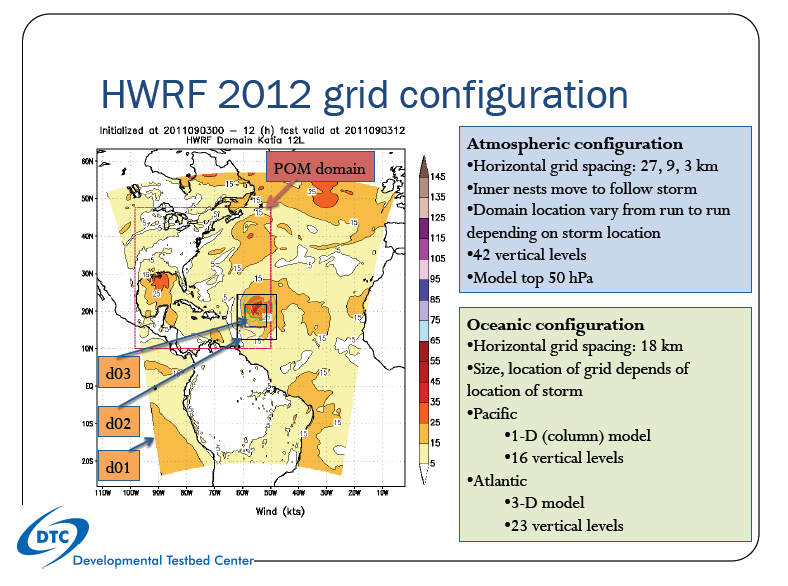 10
Towards High-Resolution HWRF implementation in FY2012: A major step towards improving intensity forecast skill and address rapid intensity. 
Three atmospheric telescoping nested domains:
27km outer domain 75x75 degree
9km intermediate nest ~11x10 degree
3km inner-most nest ~6x5 degree

The diagnostic parameters are computed from HWRF Forecast for many hurricane cases during the 2010 and 2011 seasons.  We have used inner nest (3km resolution) data for computation of FSU Diagnostic parameters.

Vertical differential of heating (for the complete PV equation), shear to curvature kinematics and the transformation of divergent kinetic energy into rotational kinetic energy are all evaluated from the final HWRF analysis at the 850hPa level. The advection of earths and relative angular momentum are averaged over a three dimensional box that covers the same horizontal area as above, in the vertical the box average extends from the surface to 100 hPa.

These computations are carried out every 12 hours and are designed to provide guidance for 12 hourly intensity forecasts.
11
List of FSU Diagnostic Parameters
1.  Vertical Differential of Heating

2.   Transformation of Shear to Curvature Vorticity

3.  Energy Exchange from the Divergent to the Rotational
     Kinetic Energy in the Inner Core

 4.  Angular Momentum
12
Shear to curvature
13
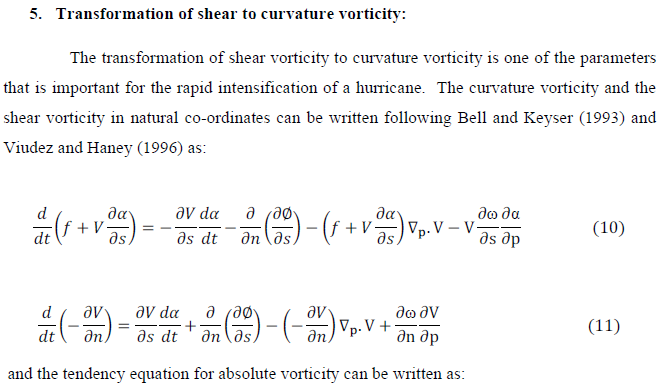 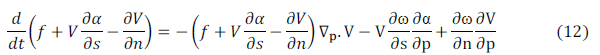 14
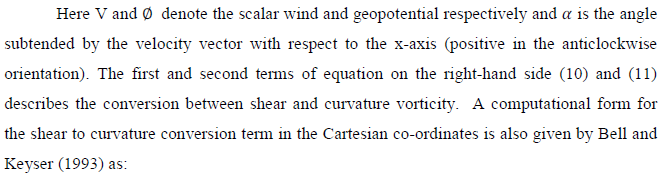 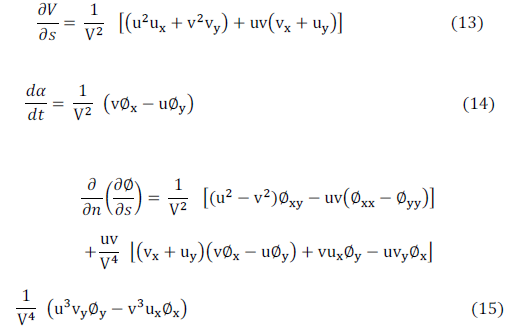 15
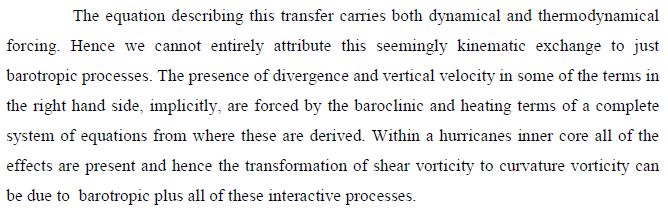 16
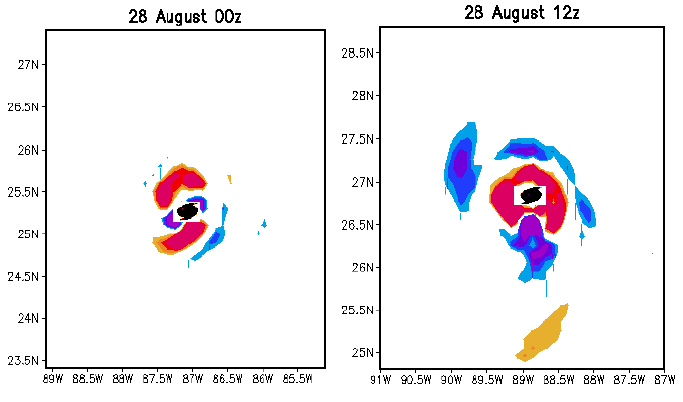 Spatial map of the conversion form shear to curvature vorticity at 850 hPa for hurricane Katrina. The units are (x 10-4s-2).
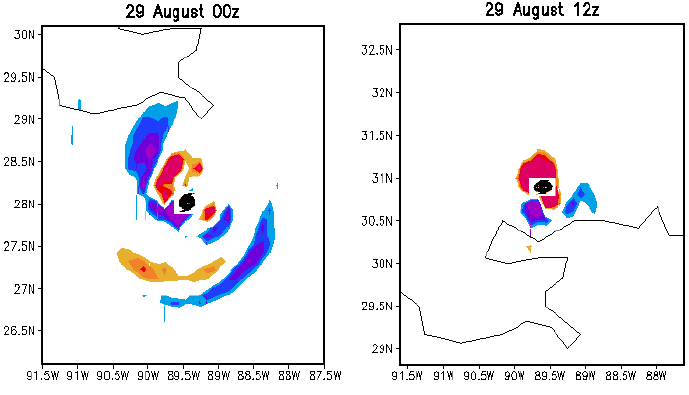 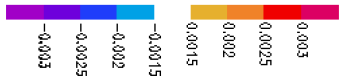 17
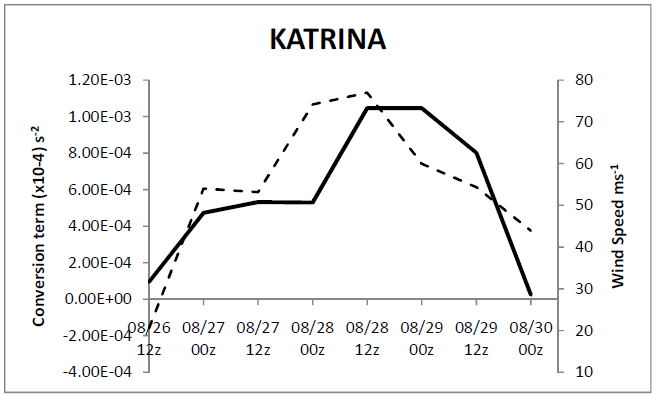 Time history of the shear to curvature conversion term, at 850hPa (dashed line) and the intensity of hurricane Katrina.
18
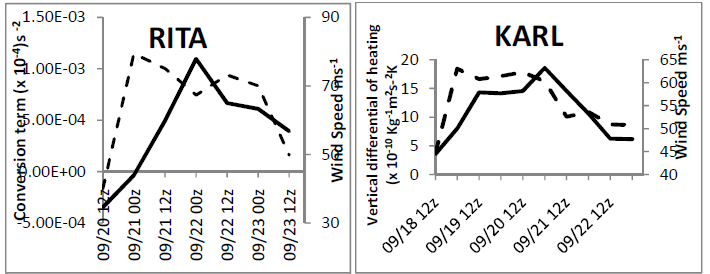 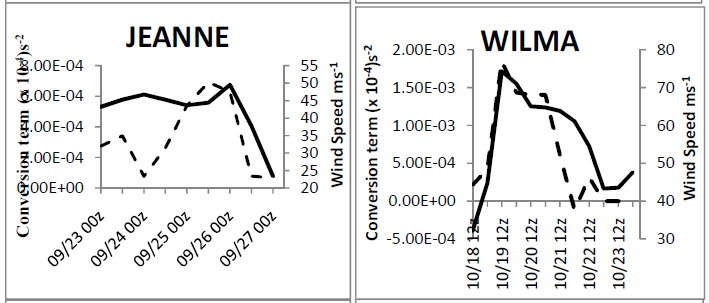 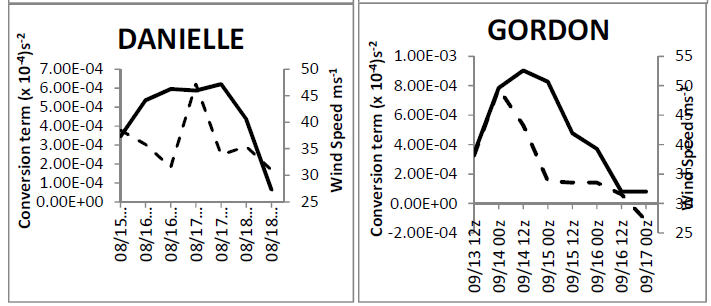 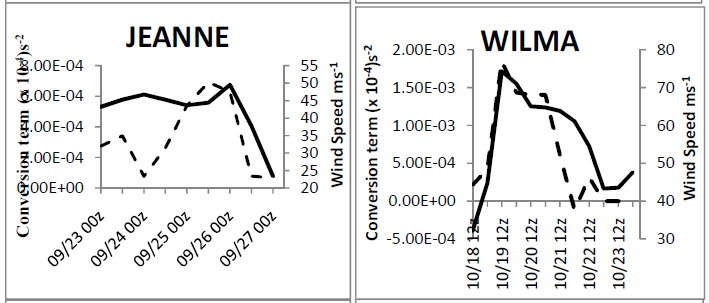 Time histories shear to curvature conversion term, at 850hPa (dashed line) and the intensity of the storm for the various storms taken from the HWRF analysis.
19
Diabatic Potential Vorticity 
over the Global Tropics
20
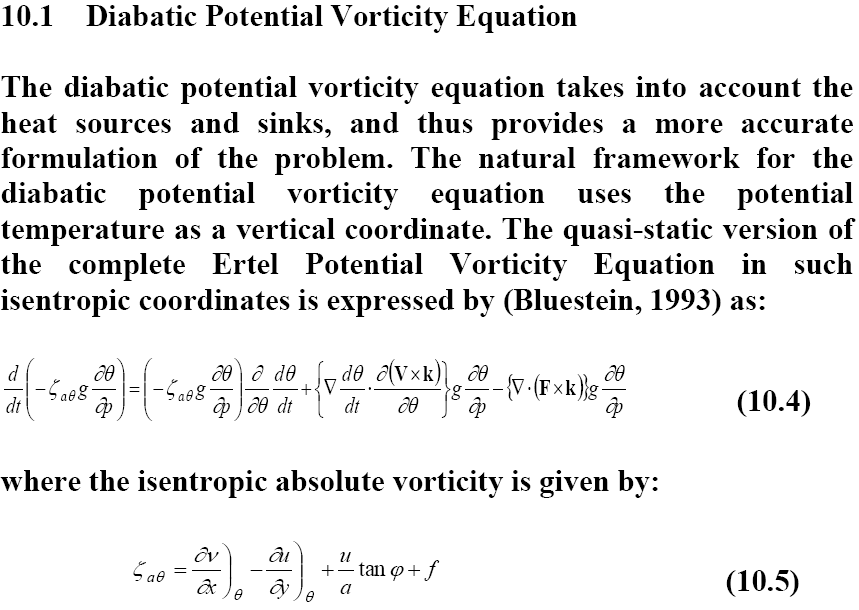 21
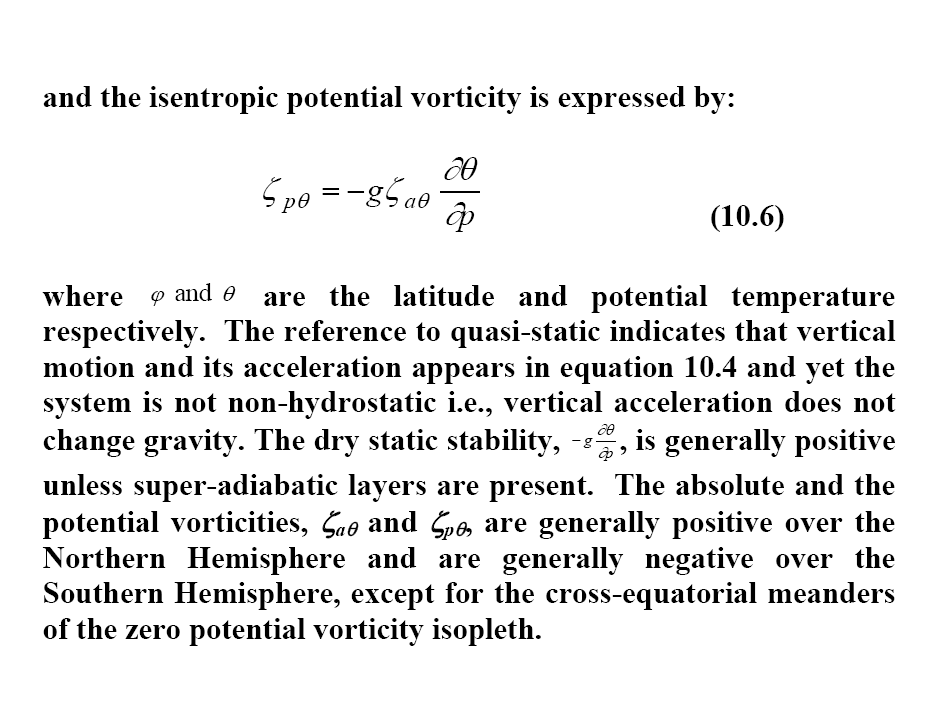 22
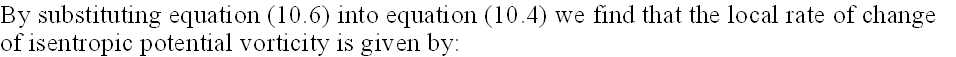 (10.7)
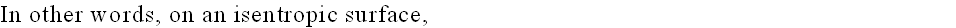 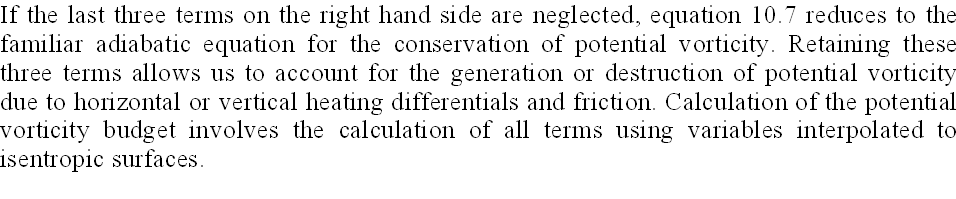 23
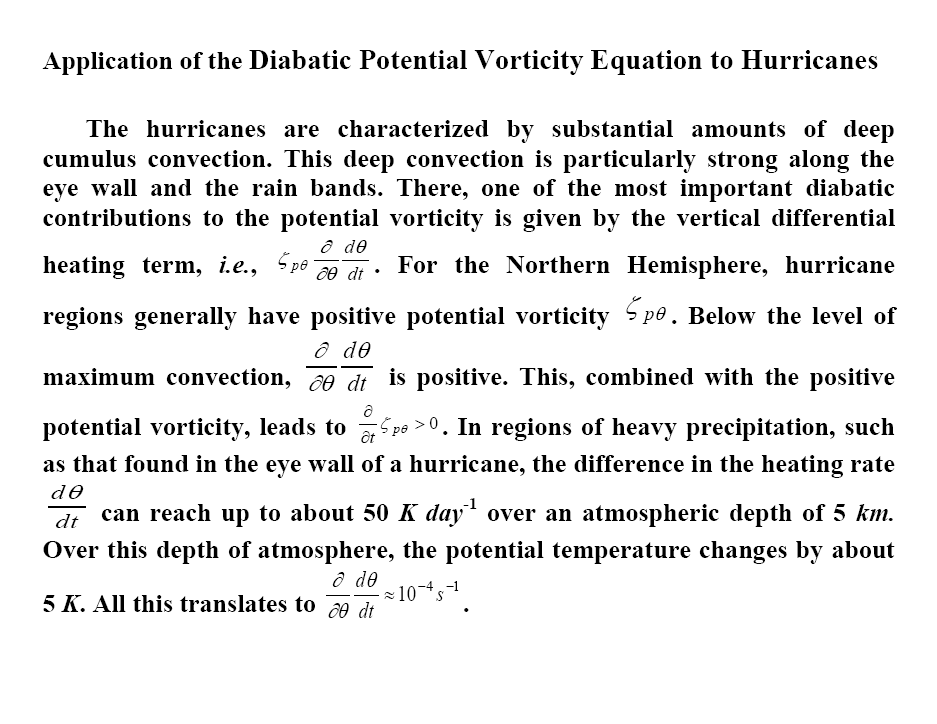 24
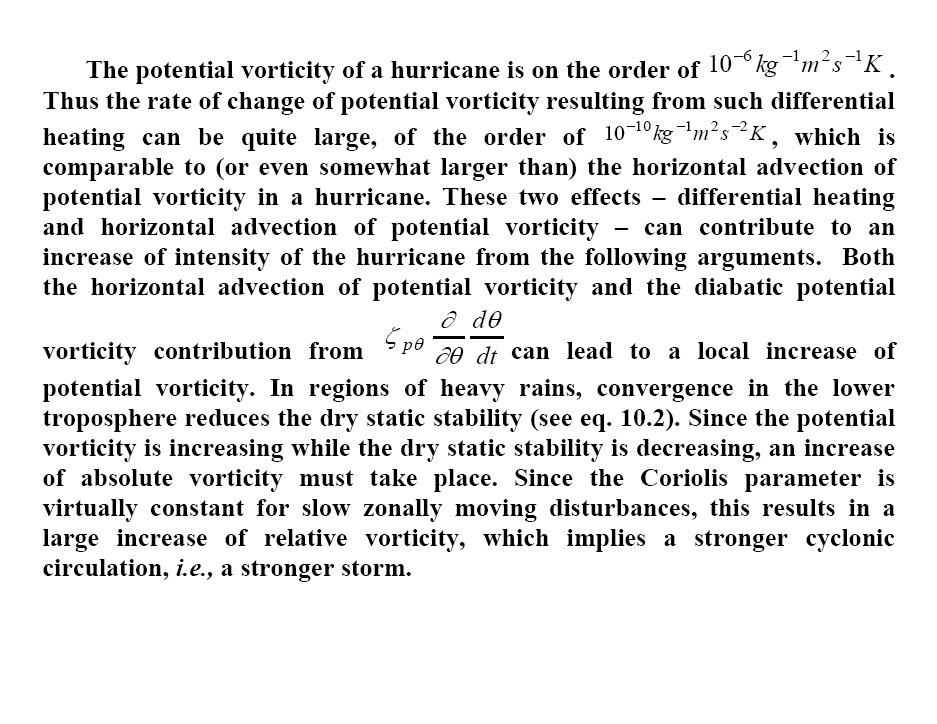 25
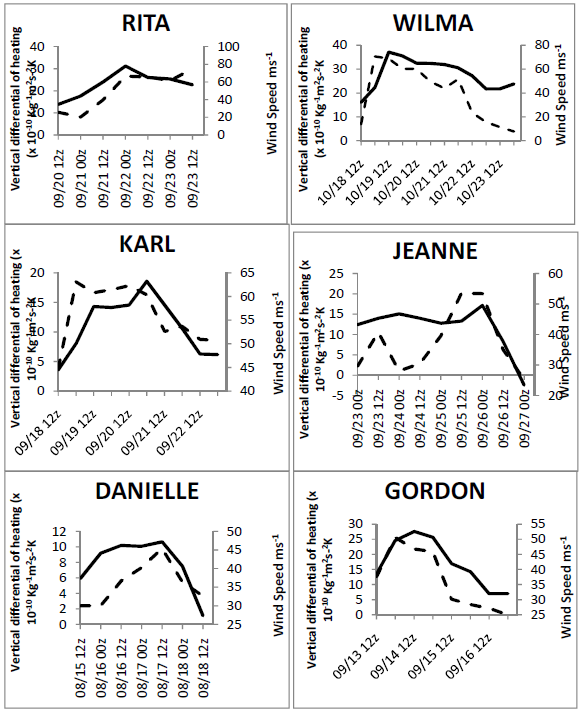 Time histories of  vertical differential  of heating at  850 hPa (x 10-10 Kg-1m2s-2K, dashed line ) and intensity of the storm for the various  storms taken from  the HWRF analysis.
26
Vertical Differential of Heating
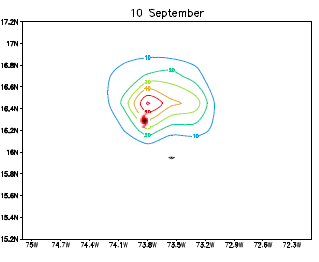 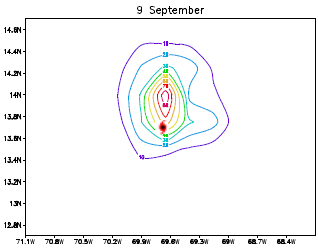 Contour plots of vertical differential of heating at 850 hPa (x 10-10 Kg-1m2s-2K) for hurricane IVAN 9 September through 12 September 2004 at 00z. The storm center is also marked.
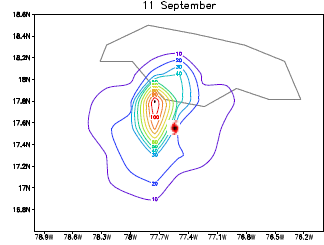 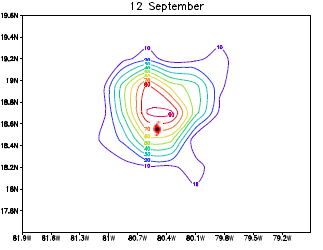 27
Psi –Chi interaction
28
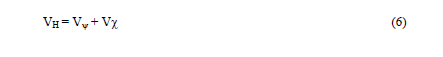 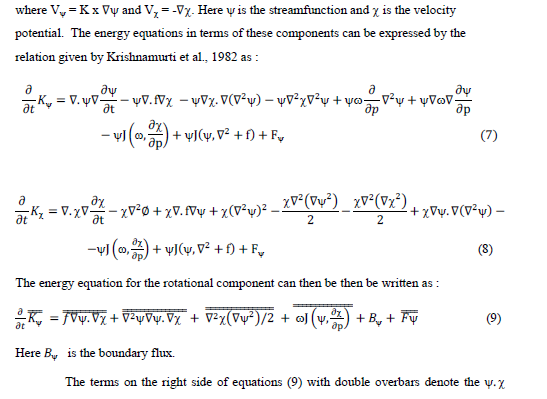 29
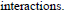 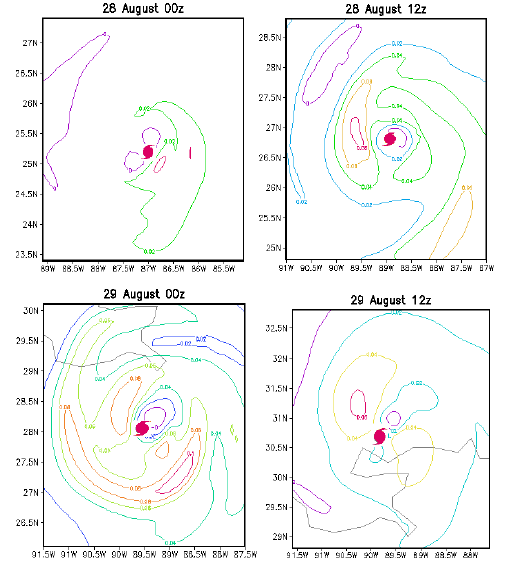 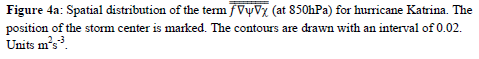 30
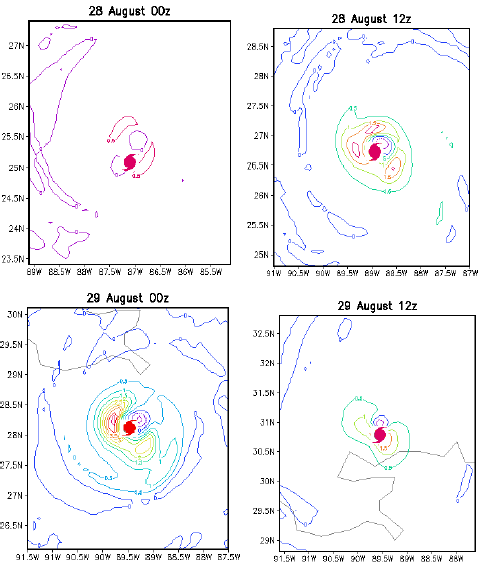 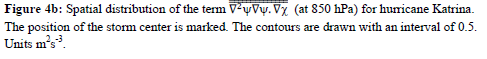 31
Total  Psi-Chi  interaction for ISAAC 2012
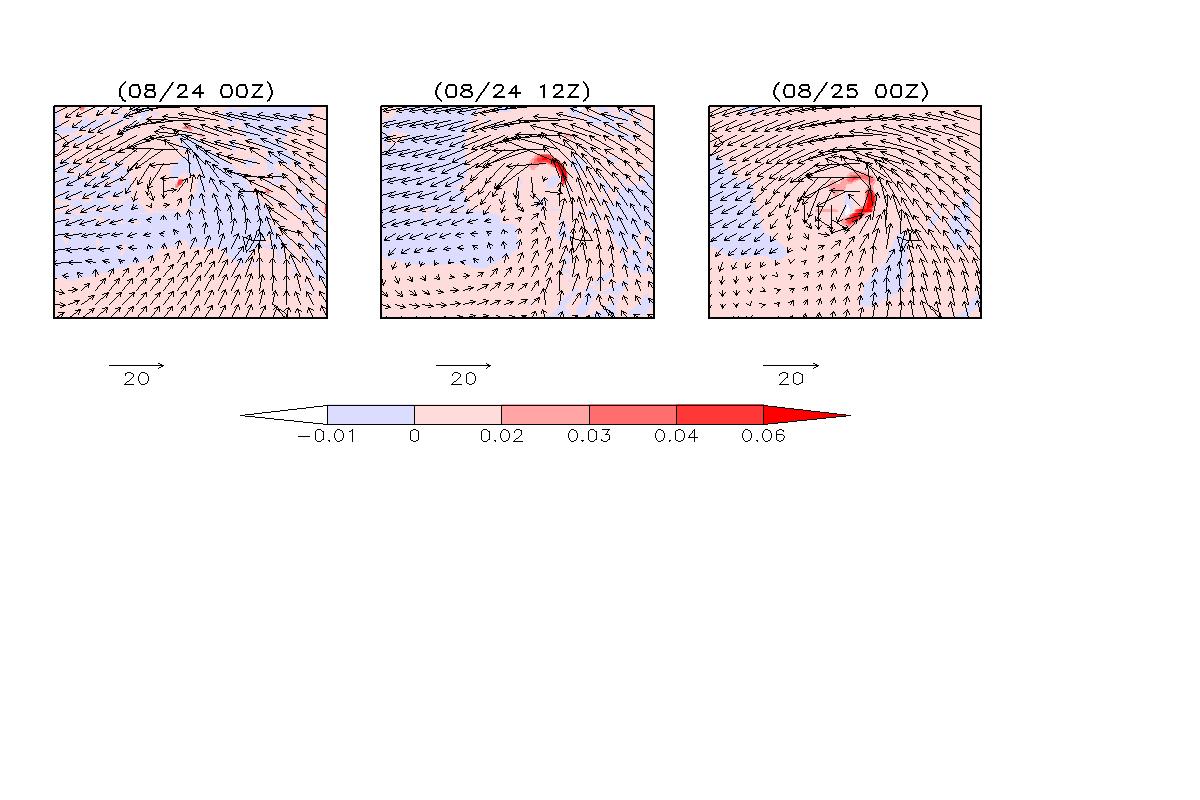 Time history of Observed Intensity (Kt) and  total Psi-Chi interaction terms
32
Angular Momentum
33
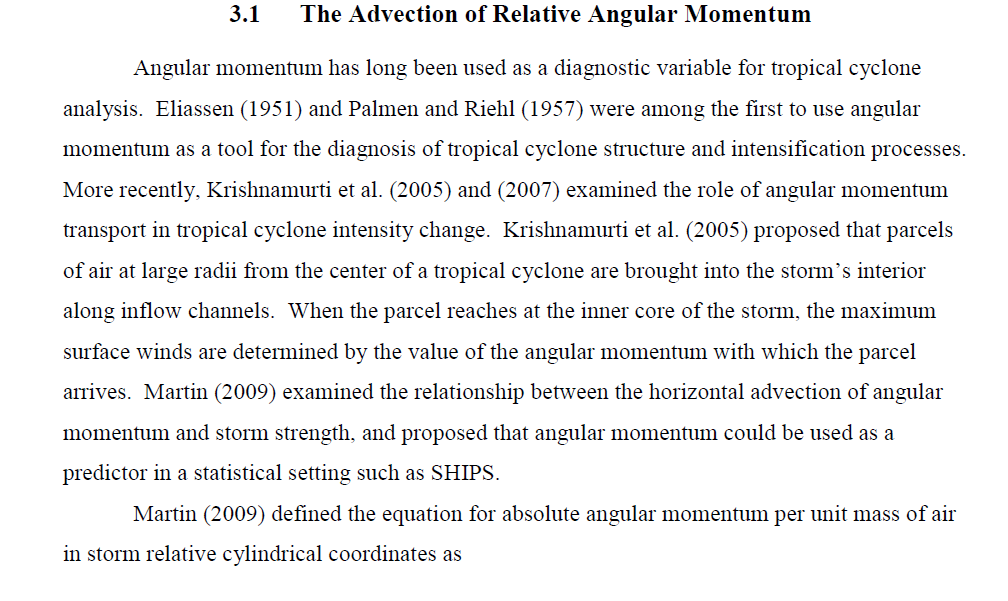 34
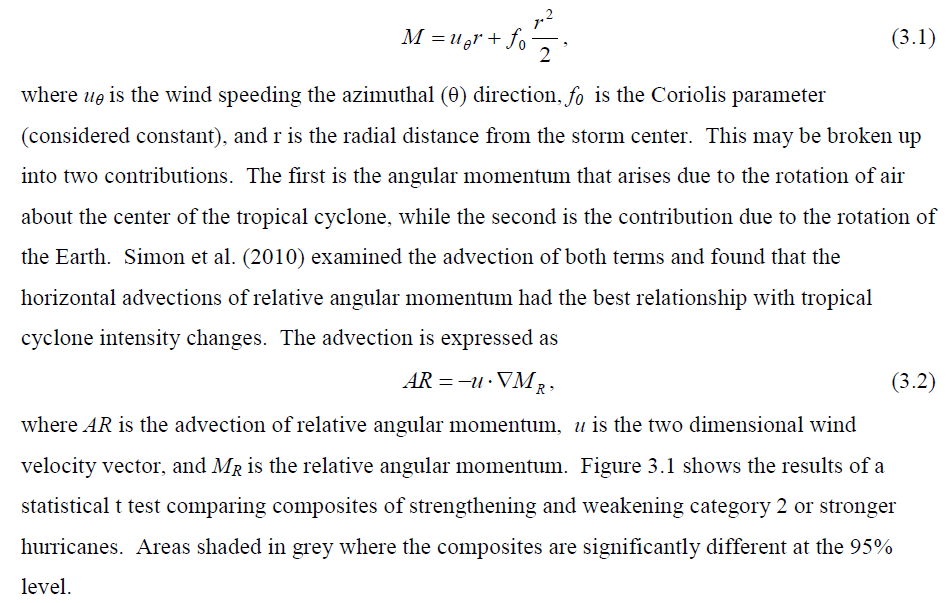 35
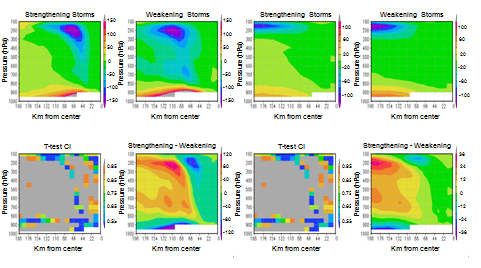 Cross-section composites of horizontal advection in storms category 2 and higher for (a) Earth’s angular momentum and (b) Relative angular momentum
36
ALL THE NAMED STROMS OF 2012
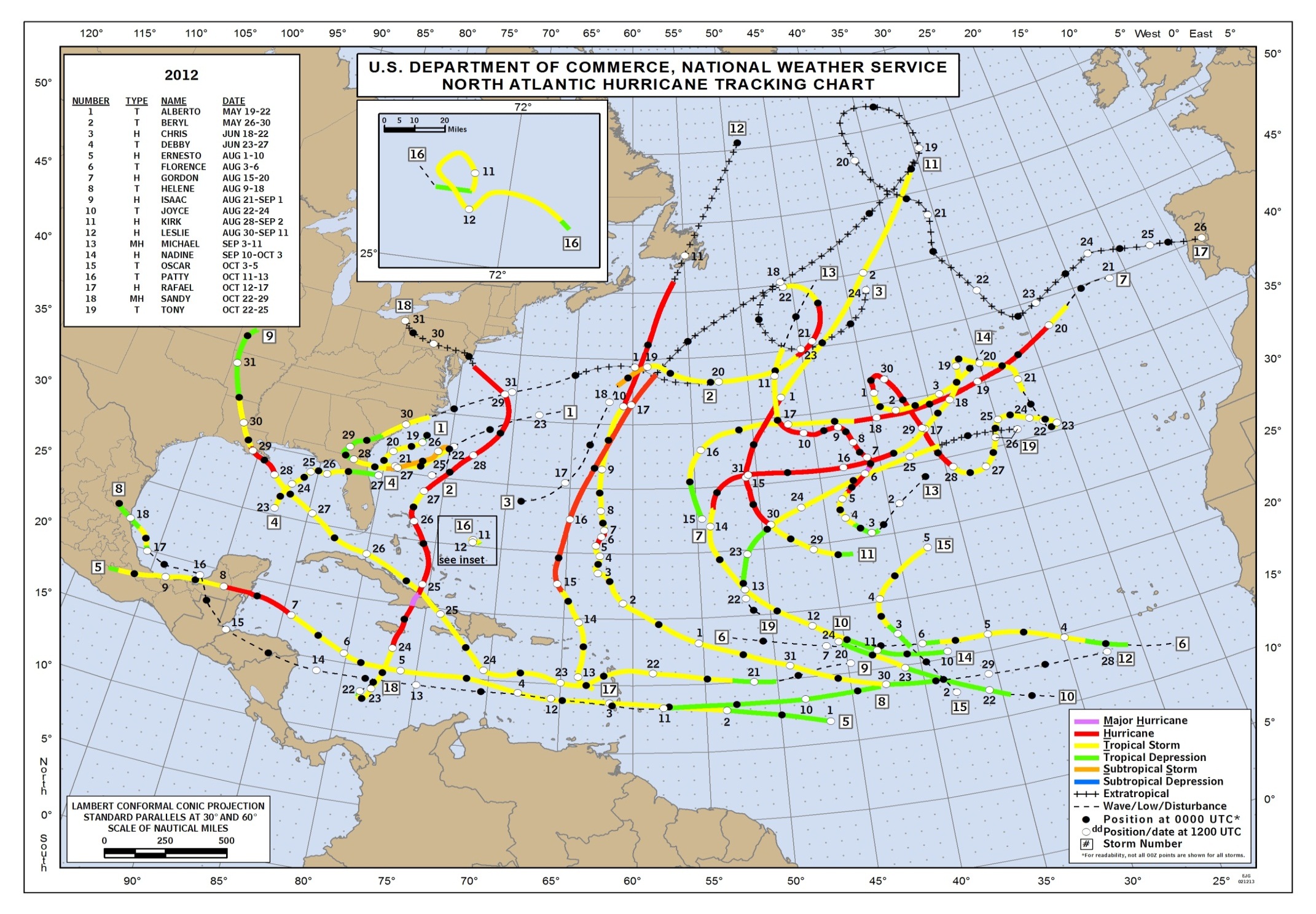 37
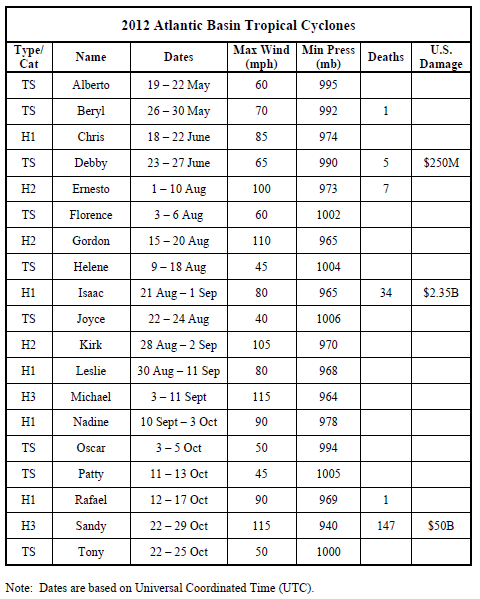 38
RESULTS FOR THE HURRICANE SEASON 2012 FROM REAL TIME FORECASTS
39
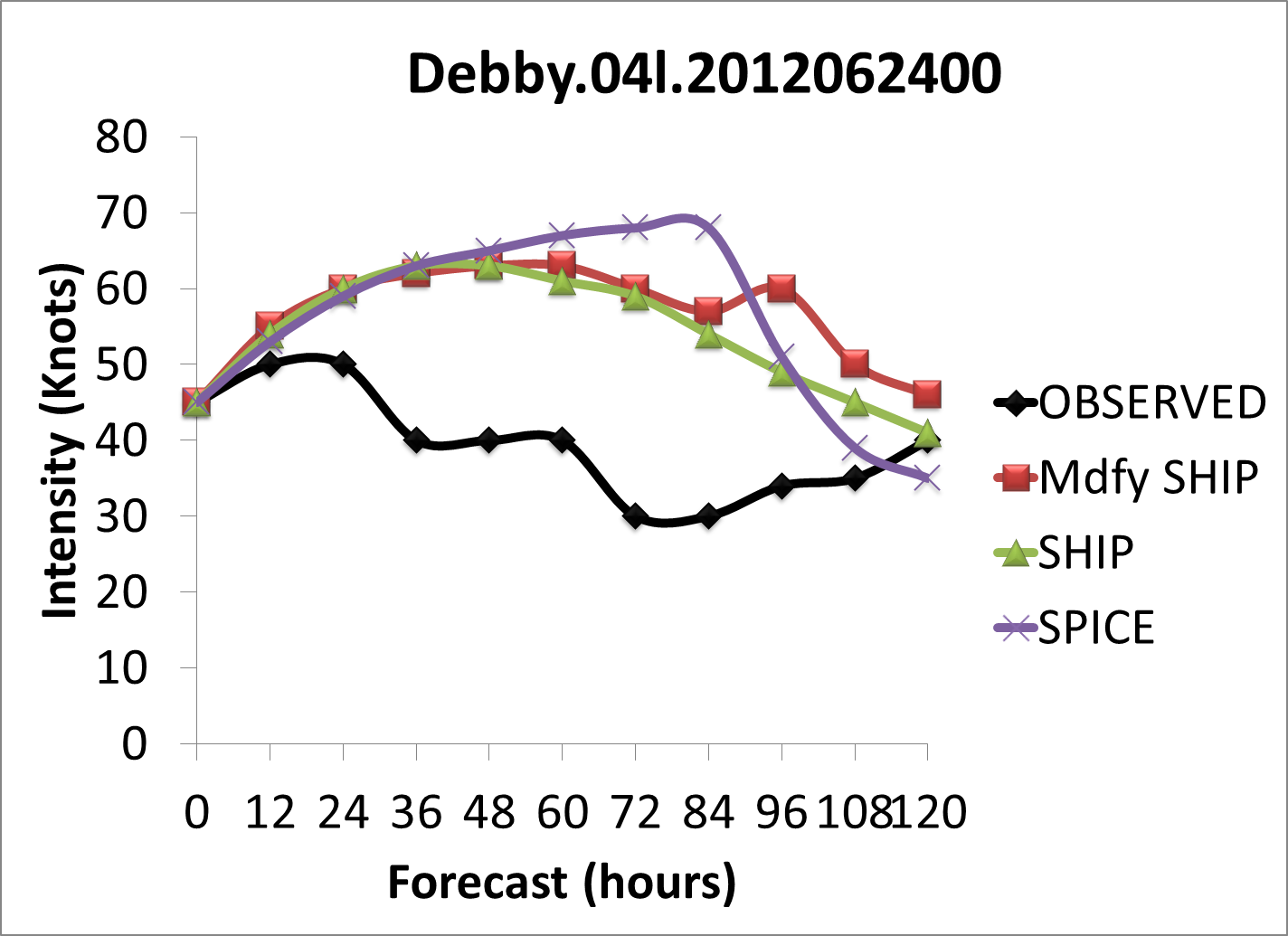 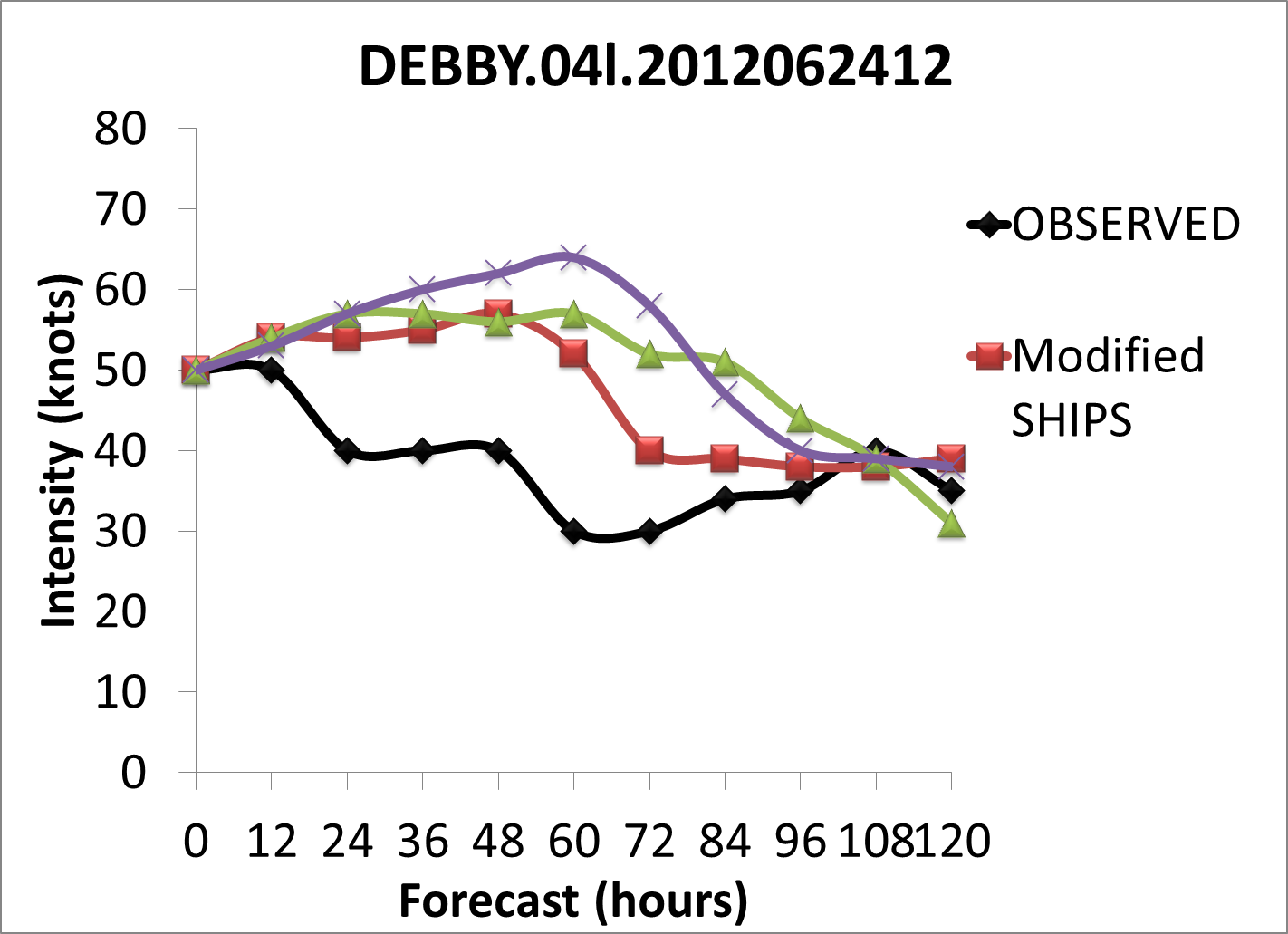 40
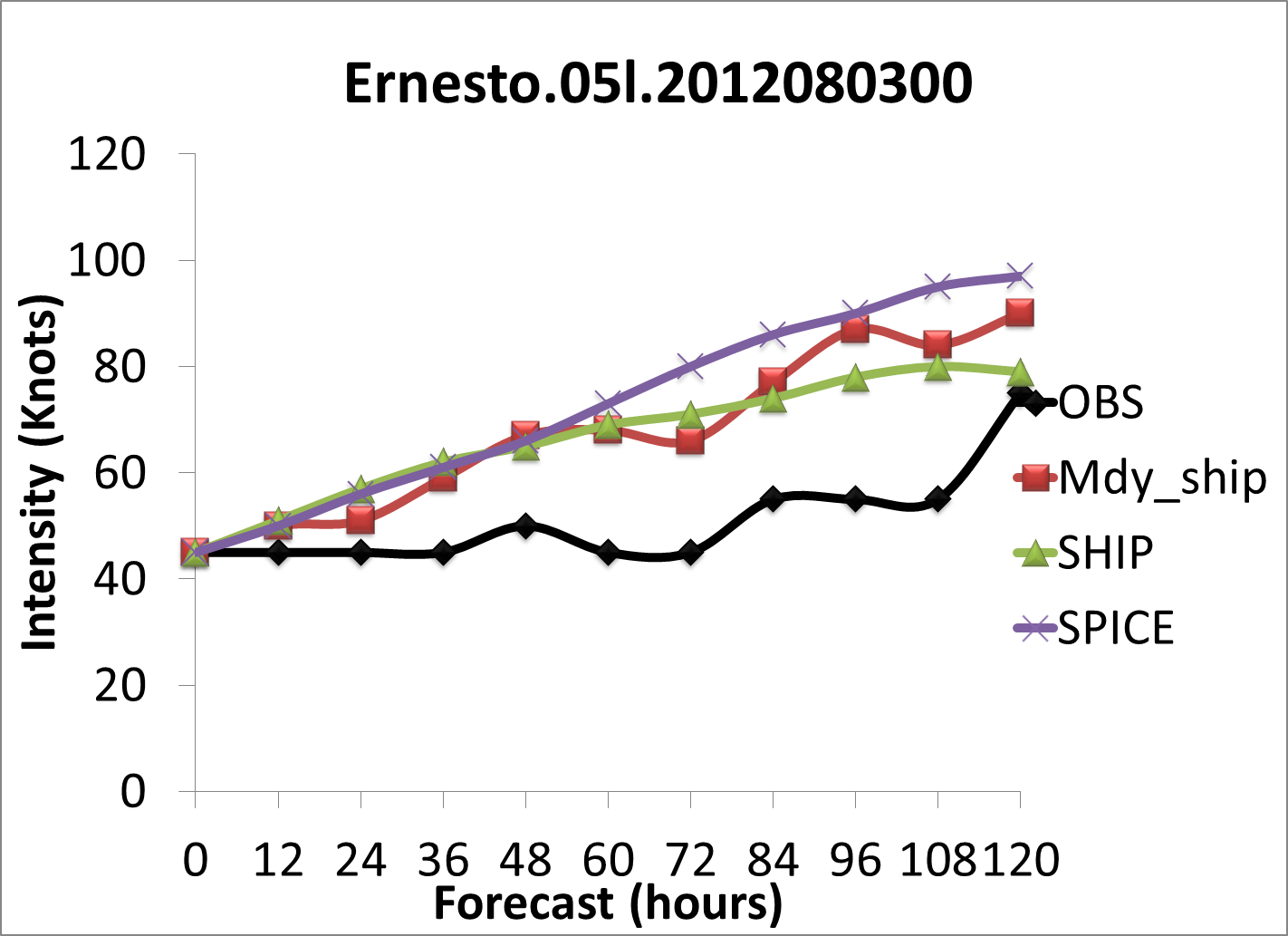 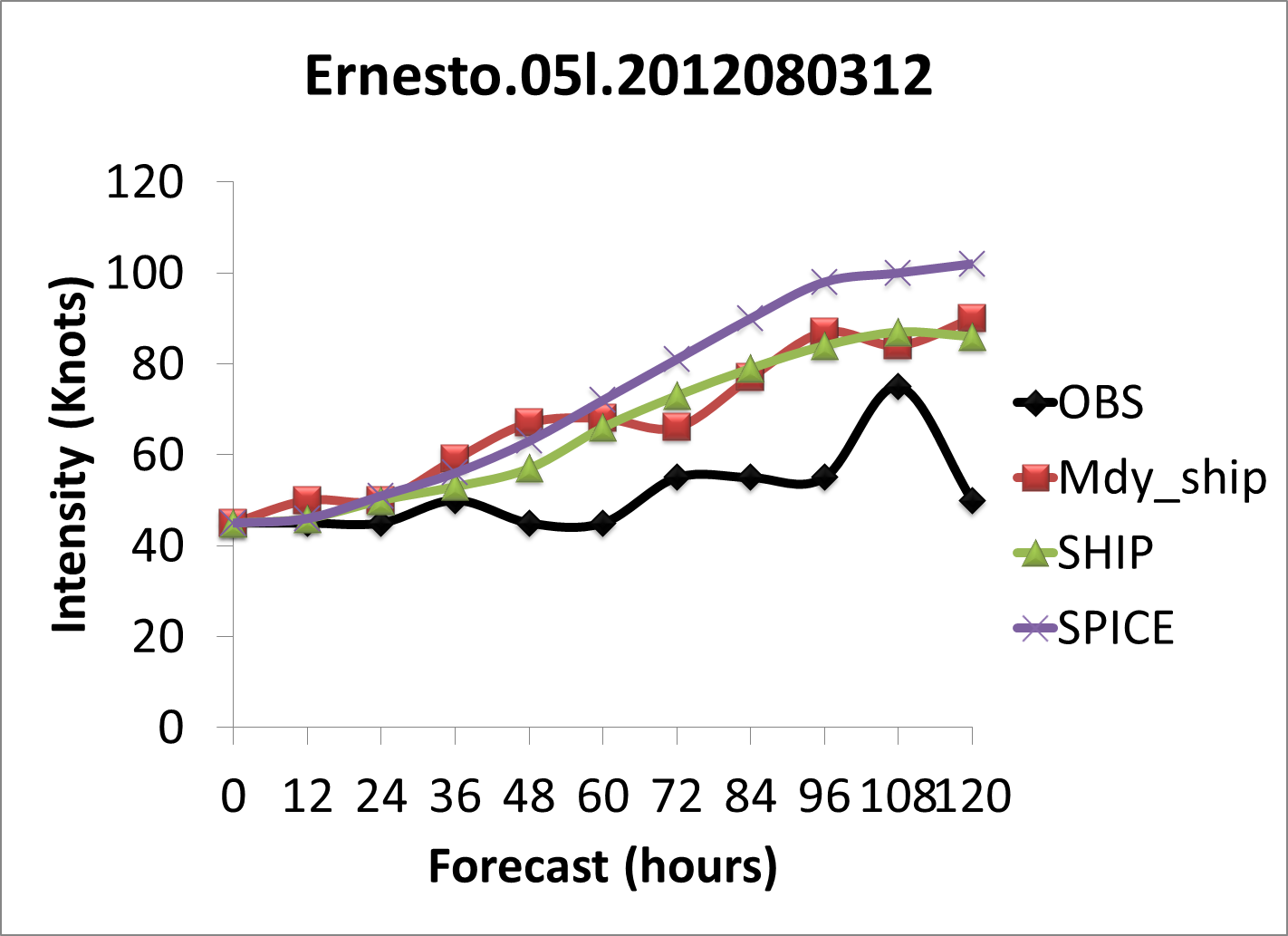 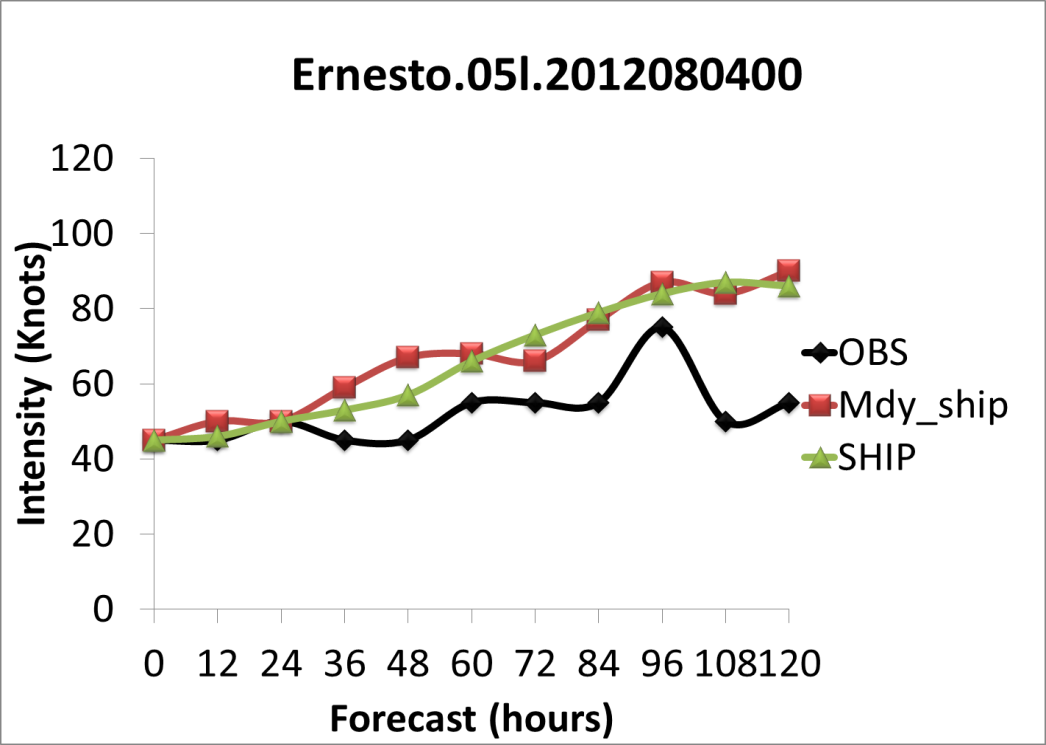 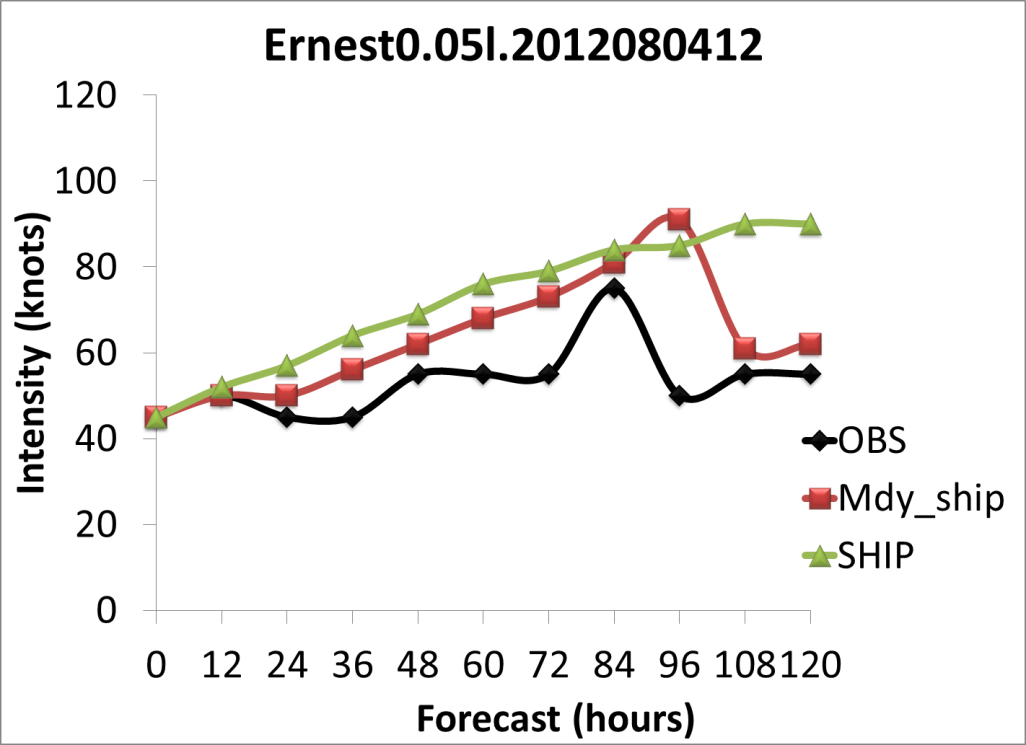 41
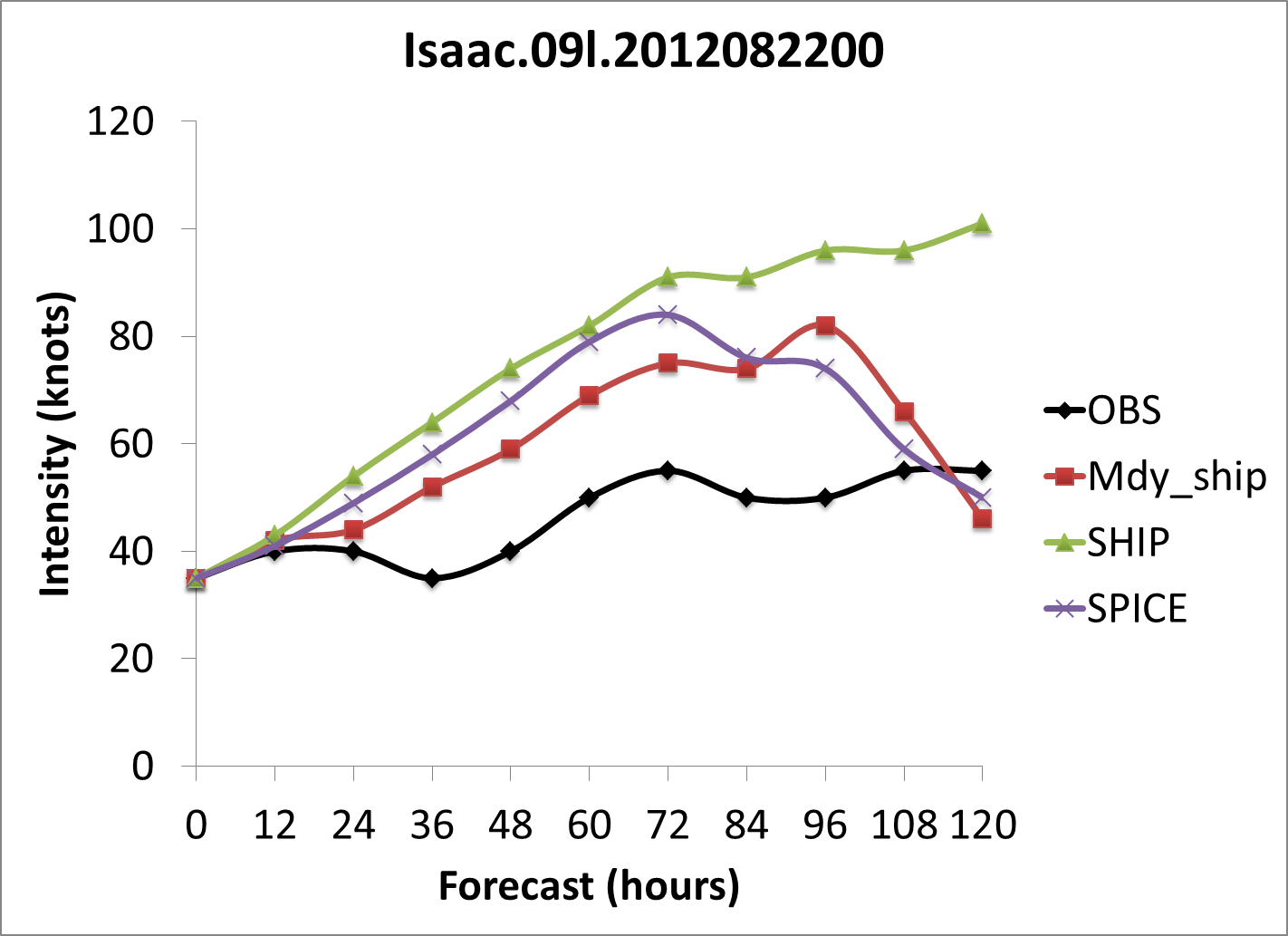 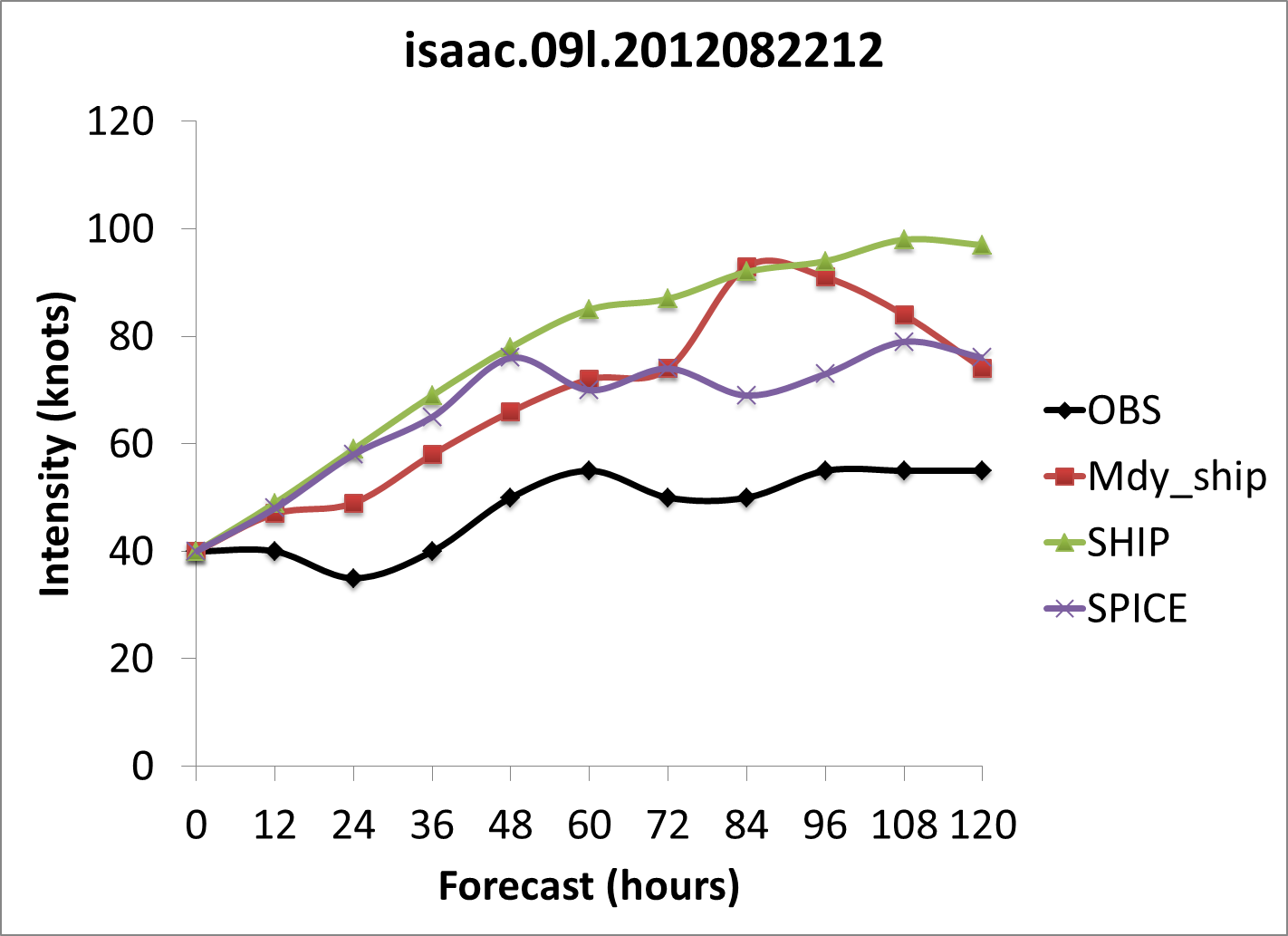 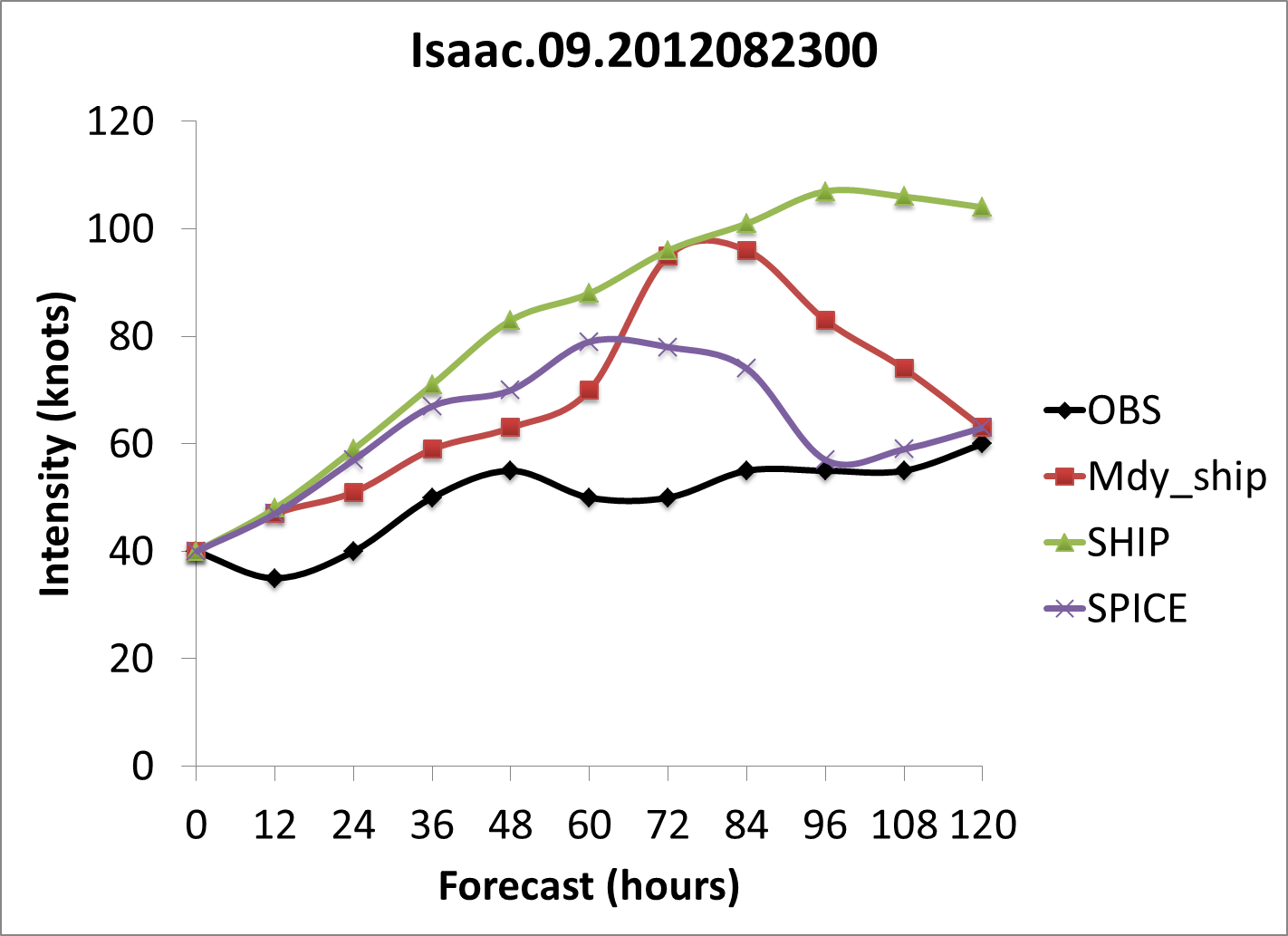 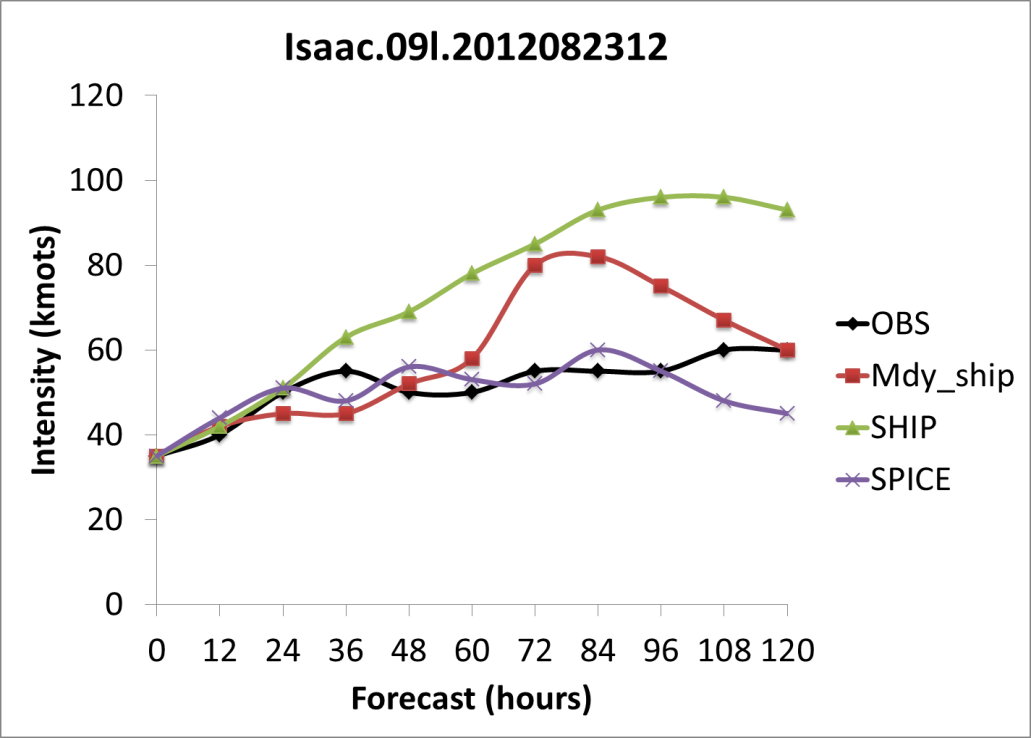 42
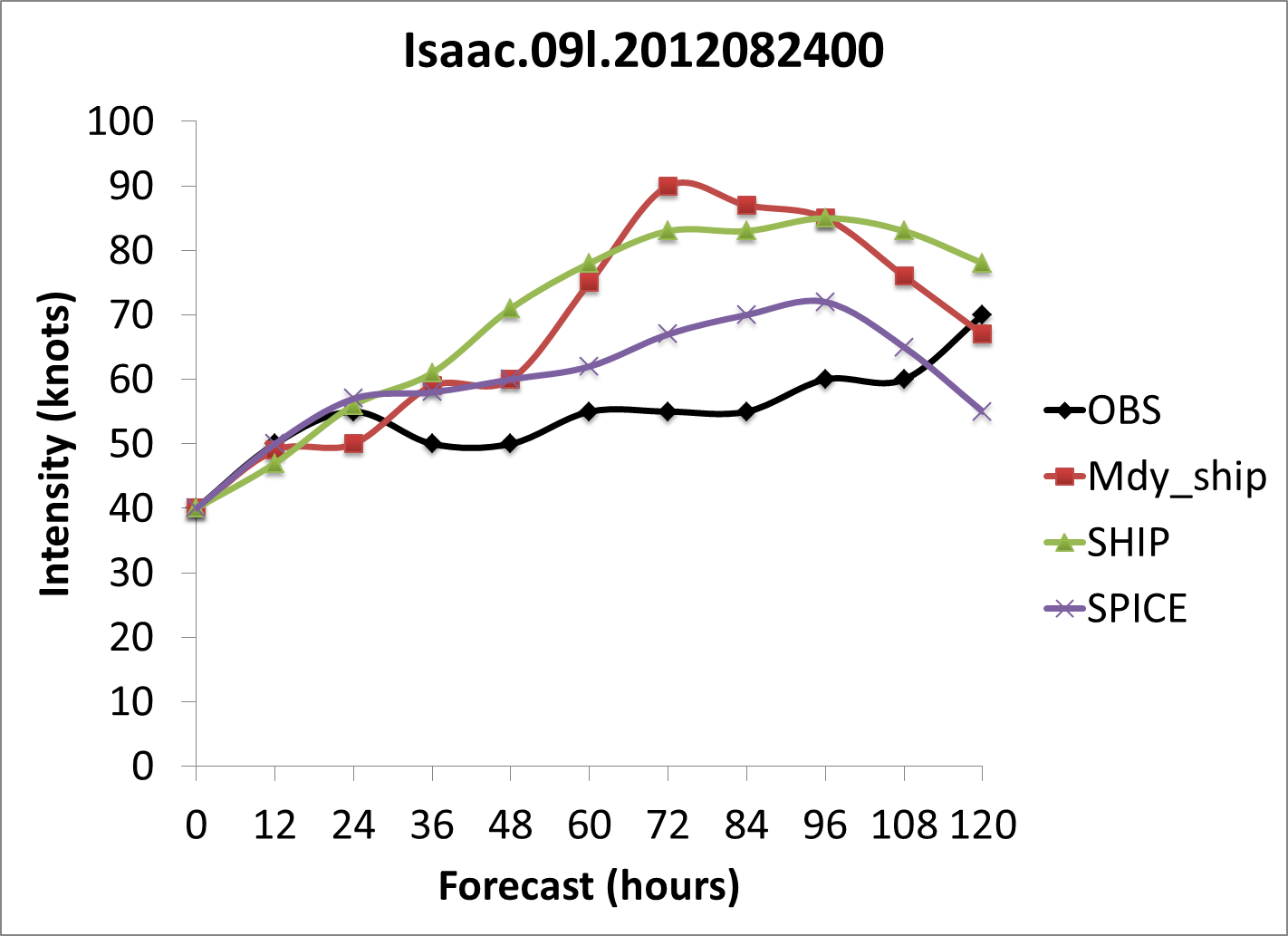 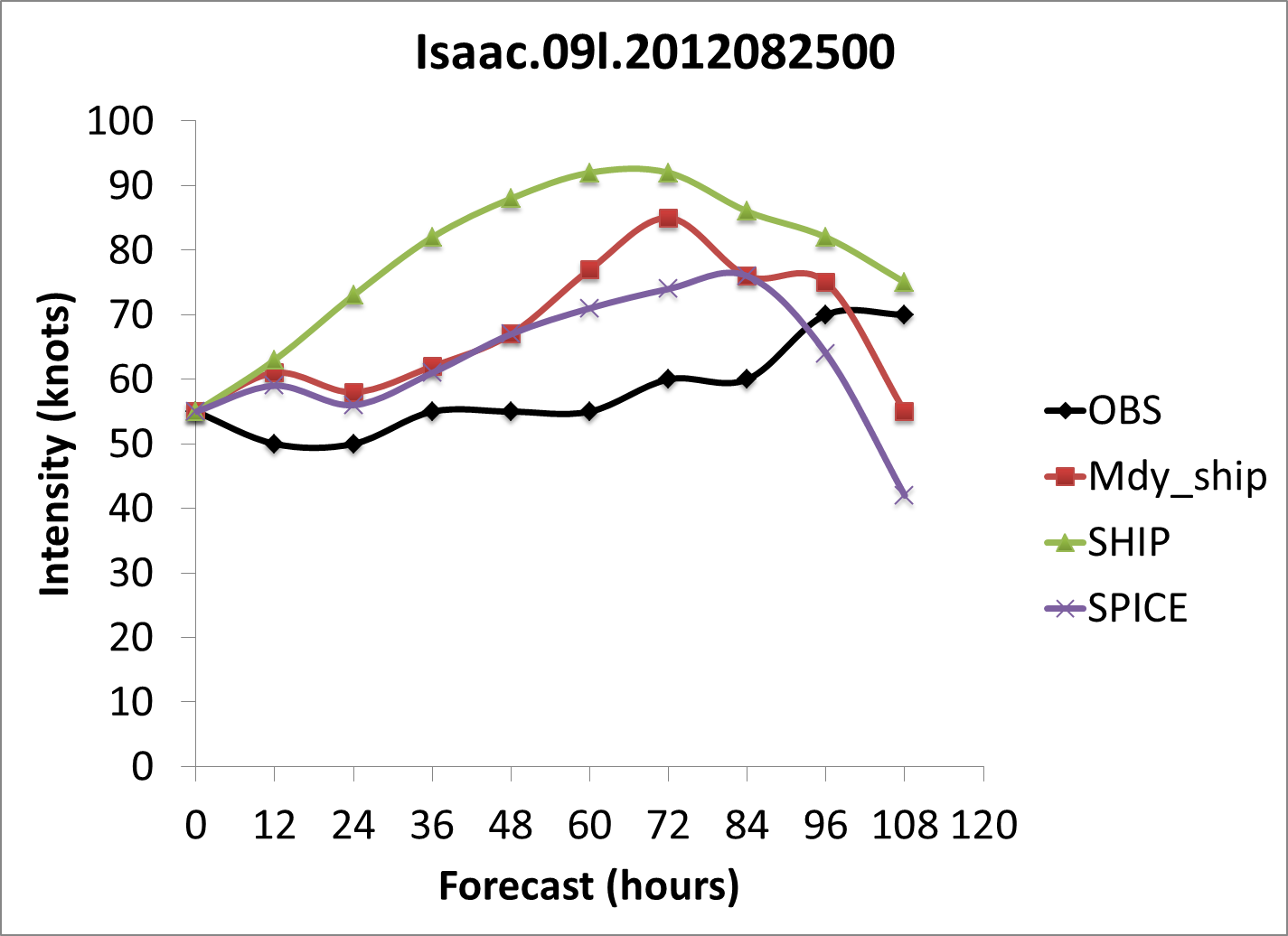 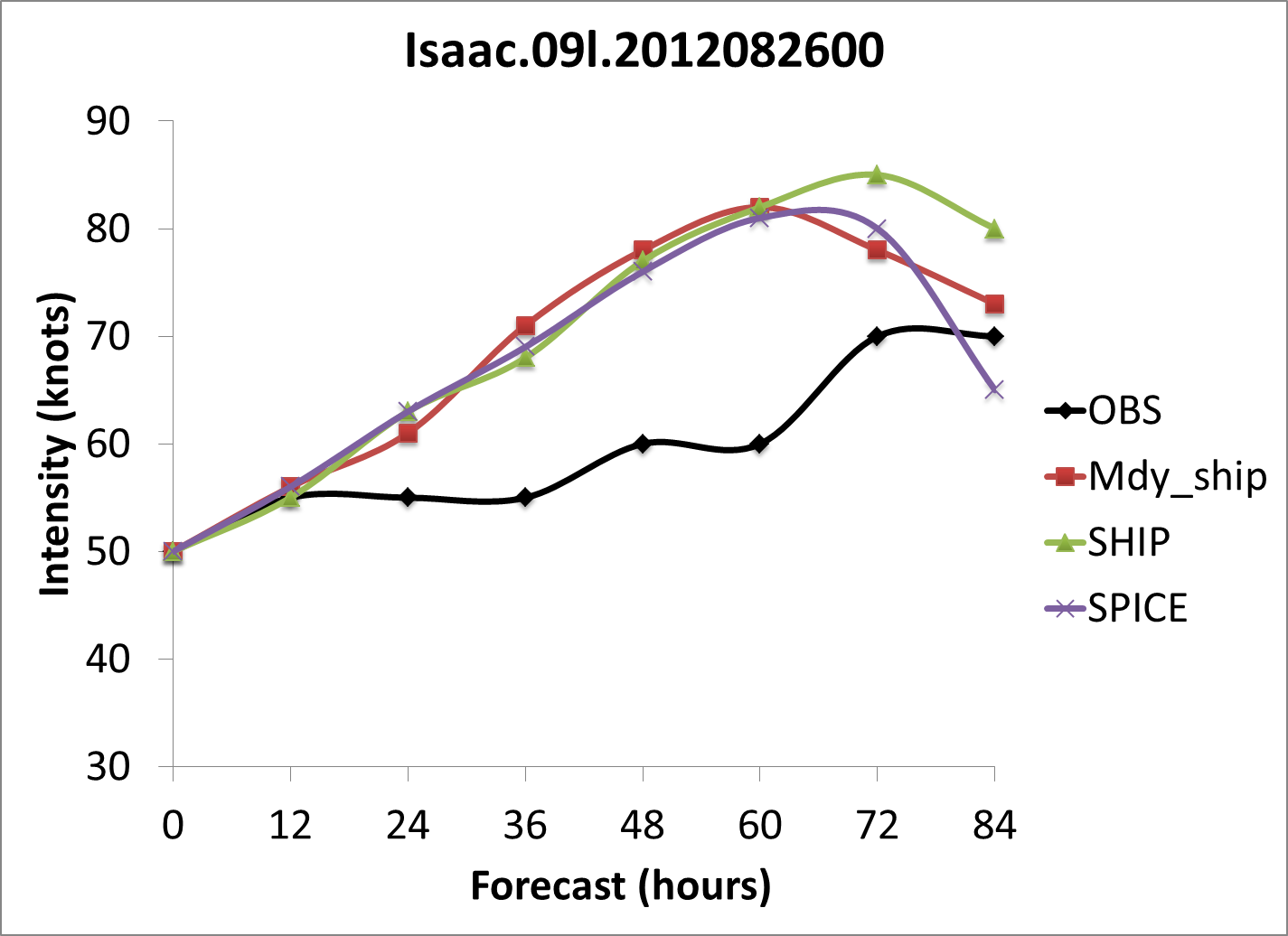 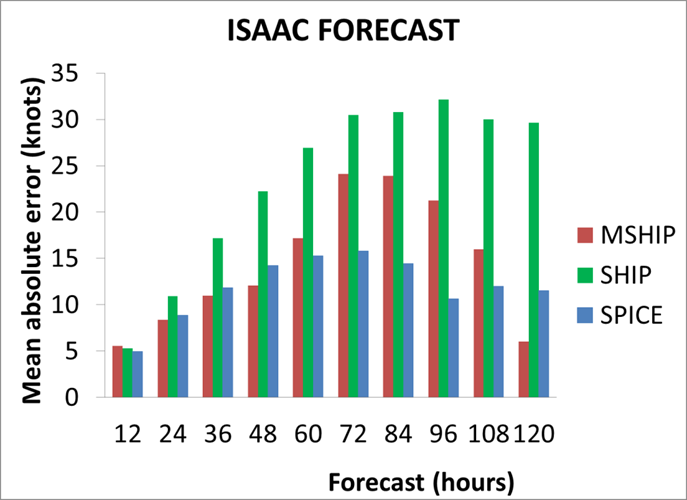 43
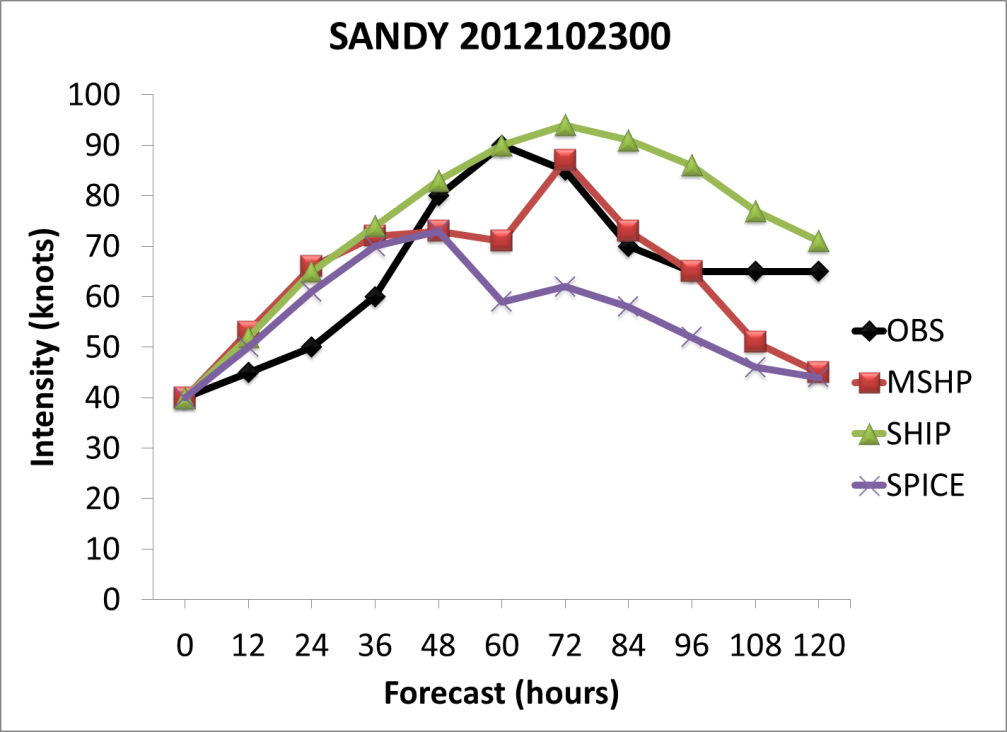 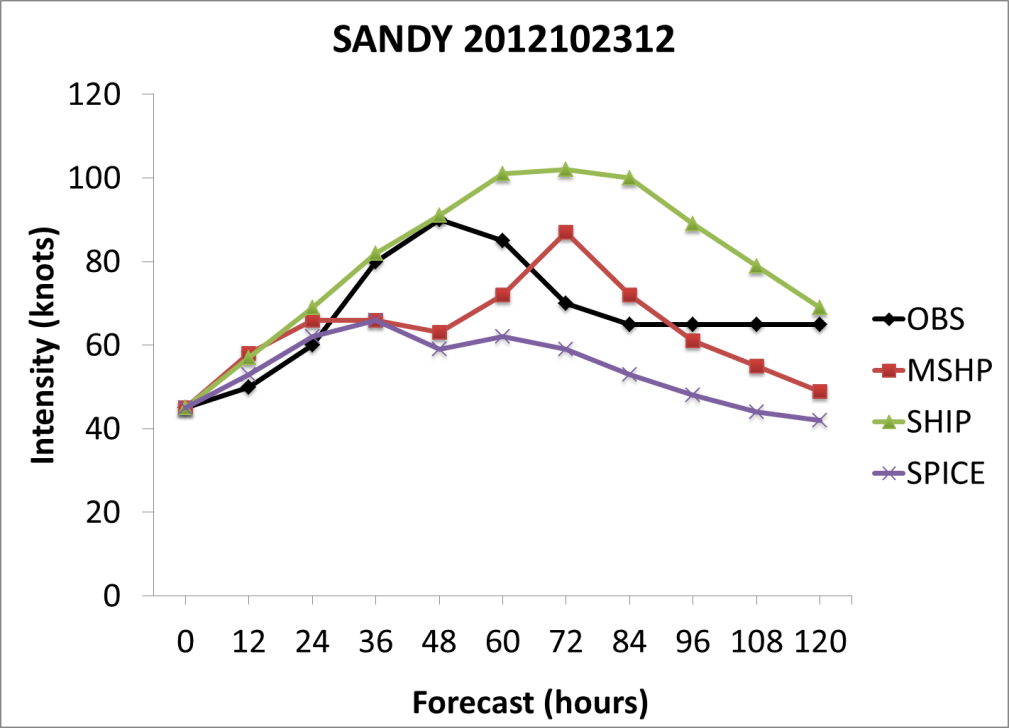 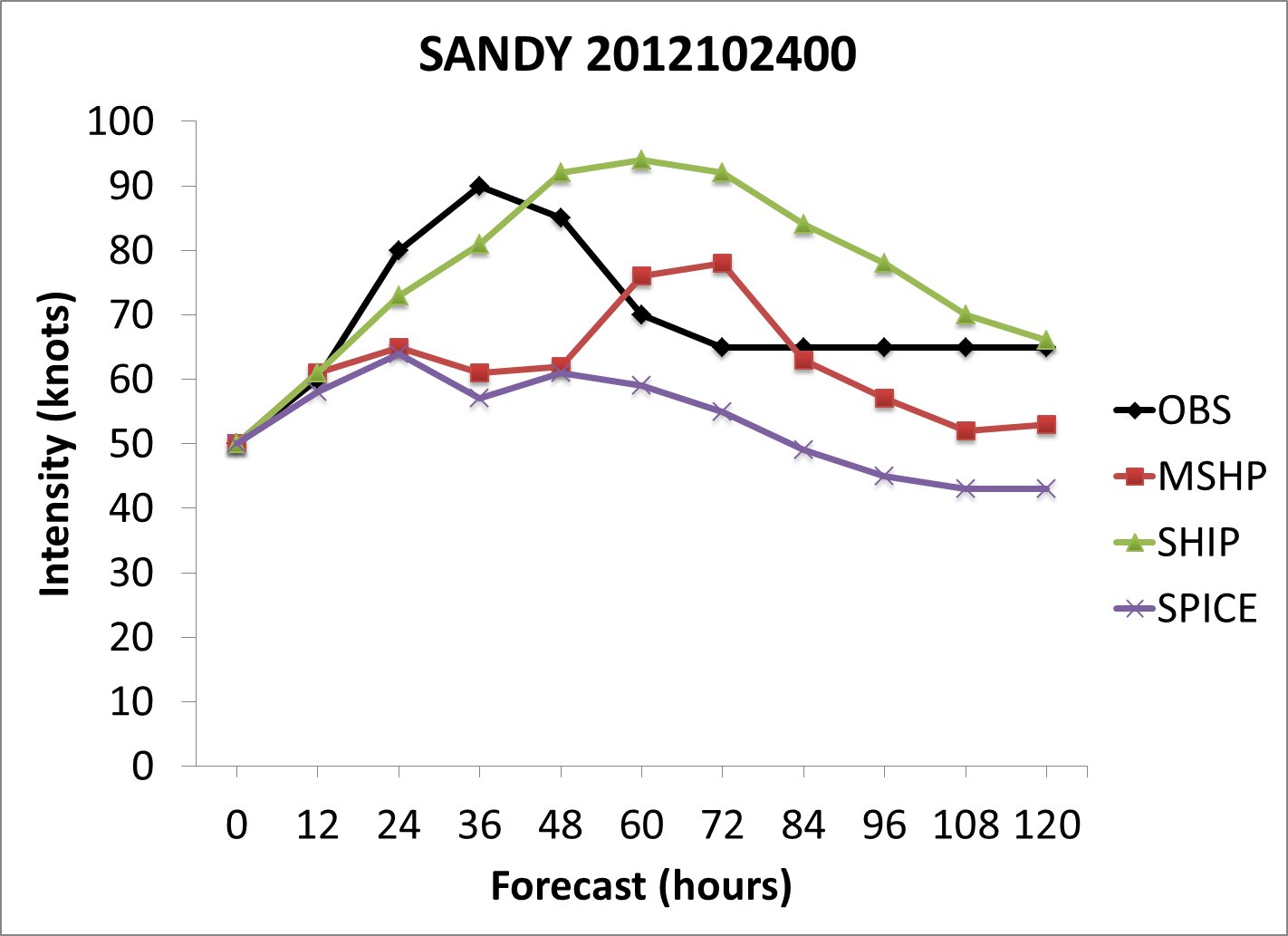 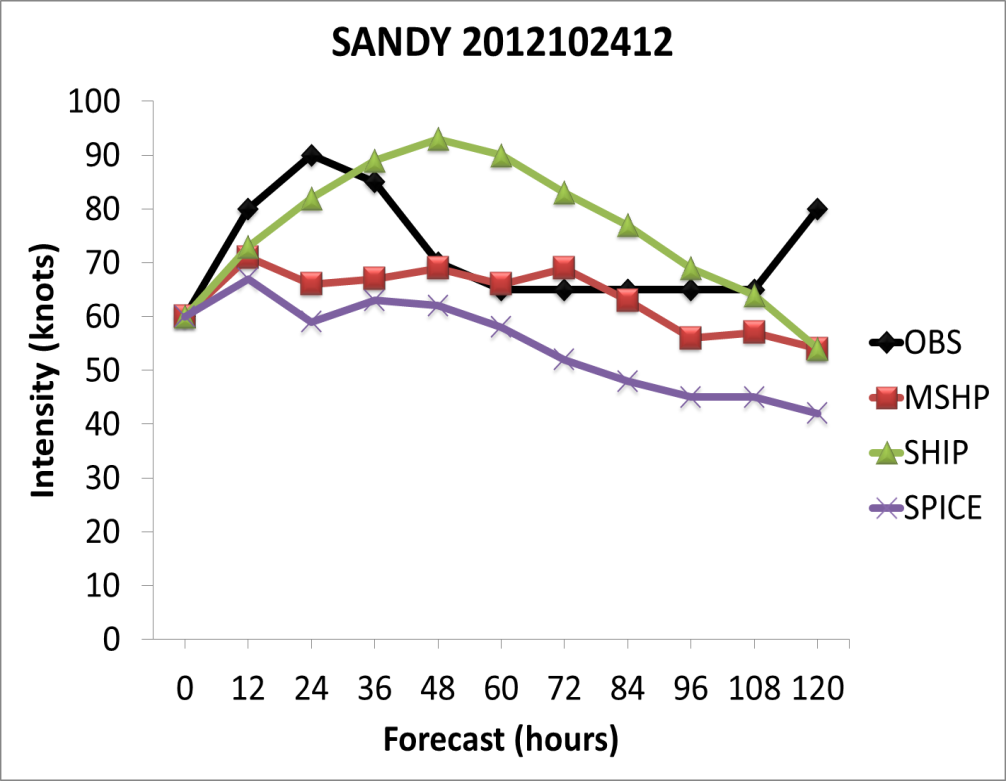 44
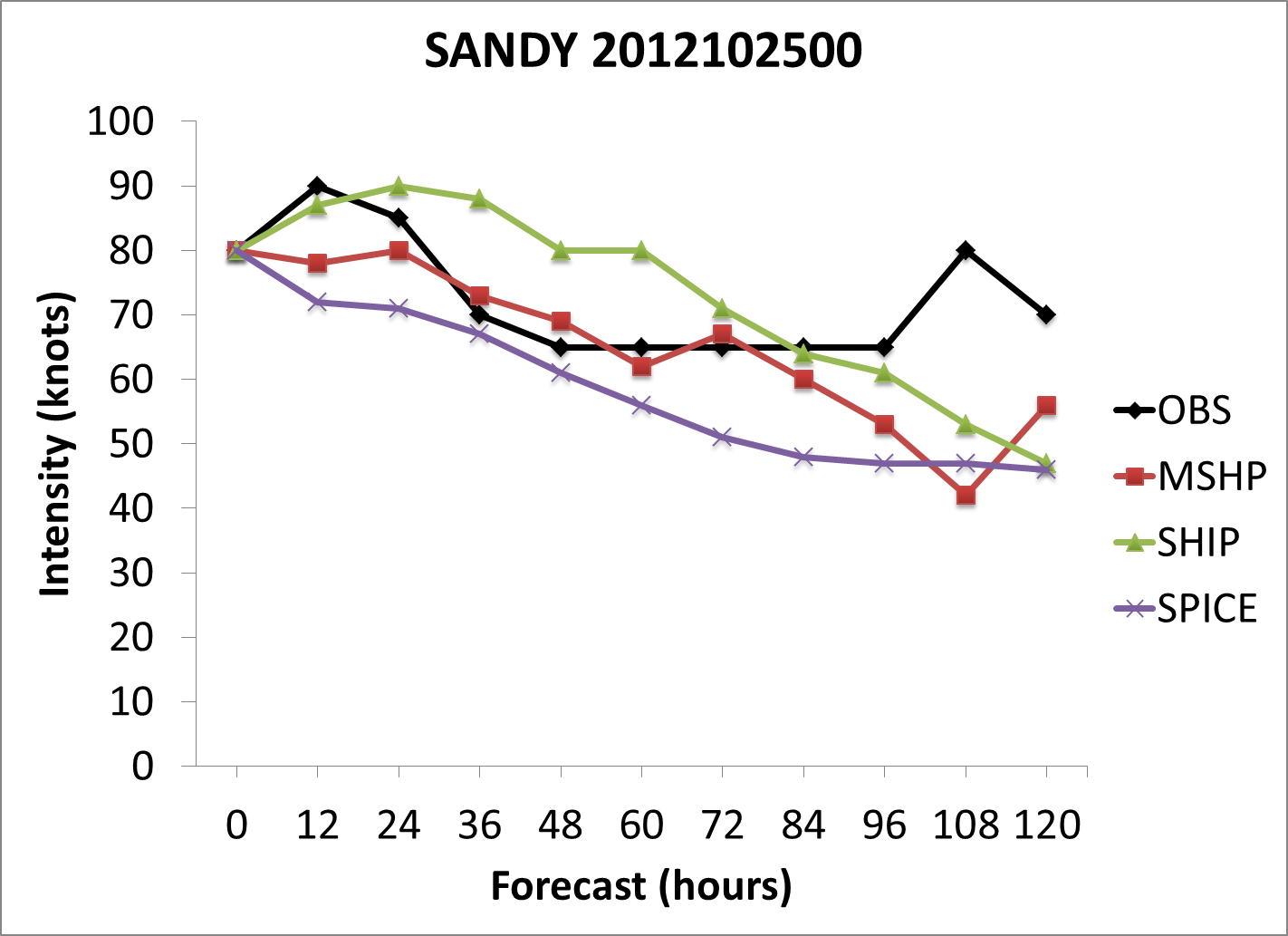 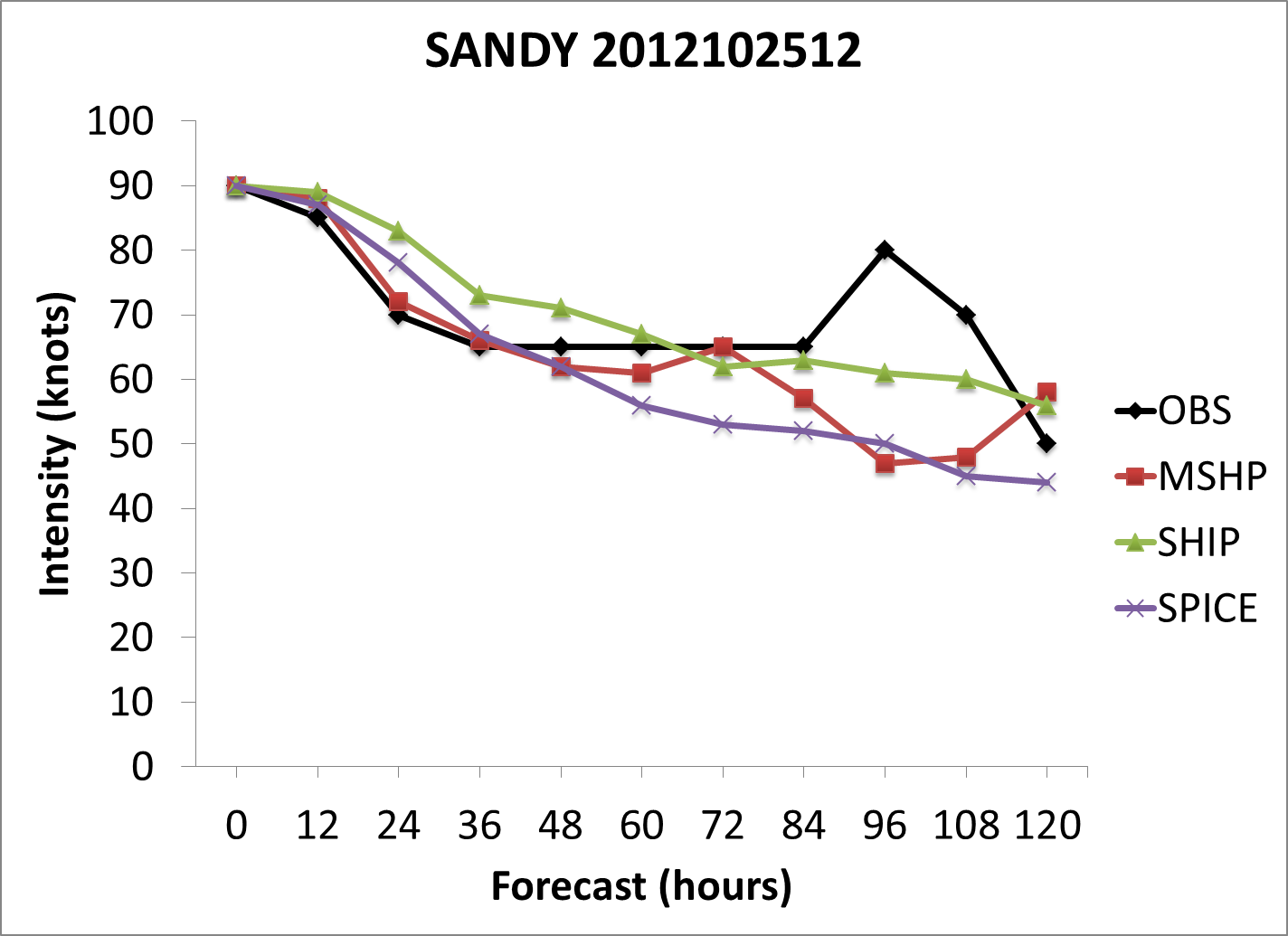 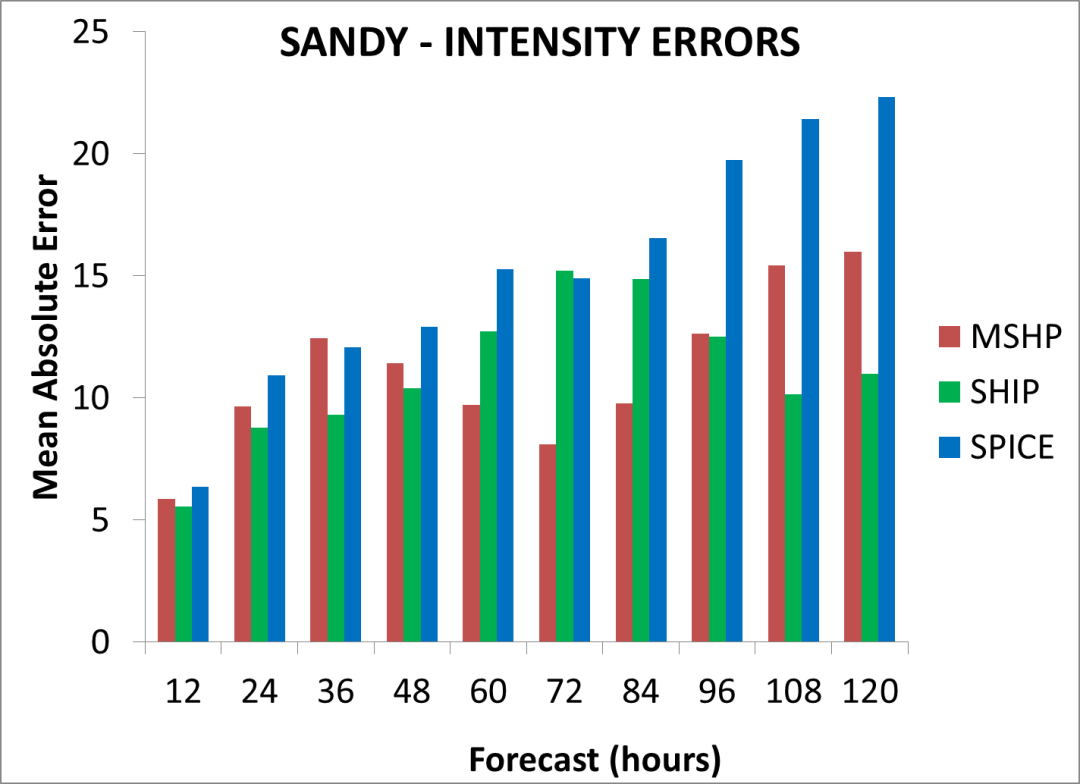 45
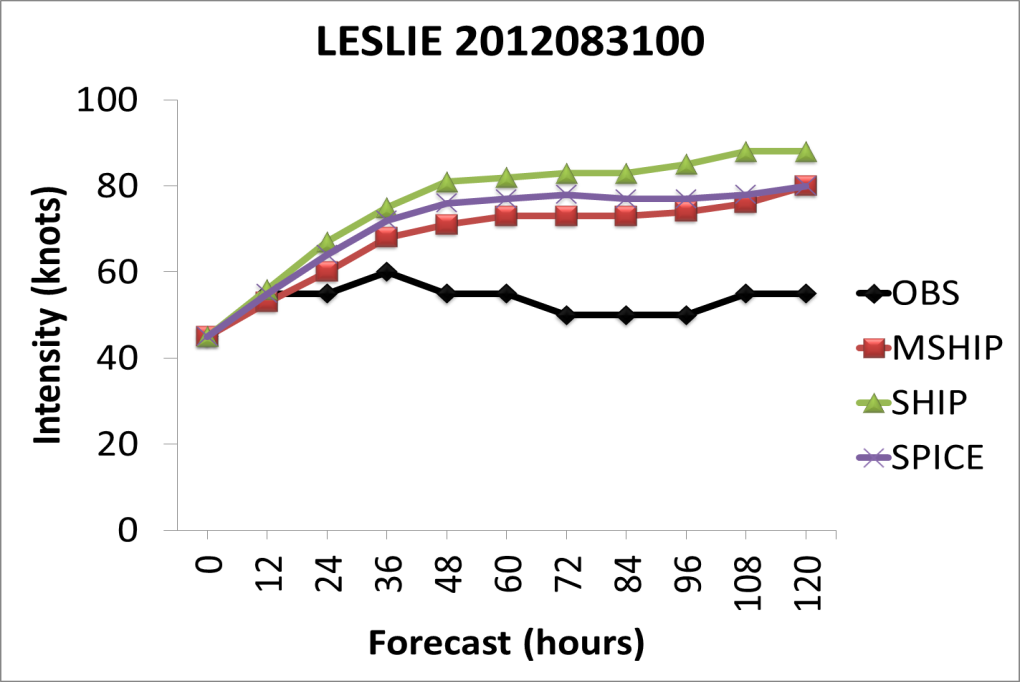 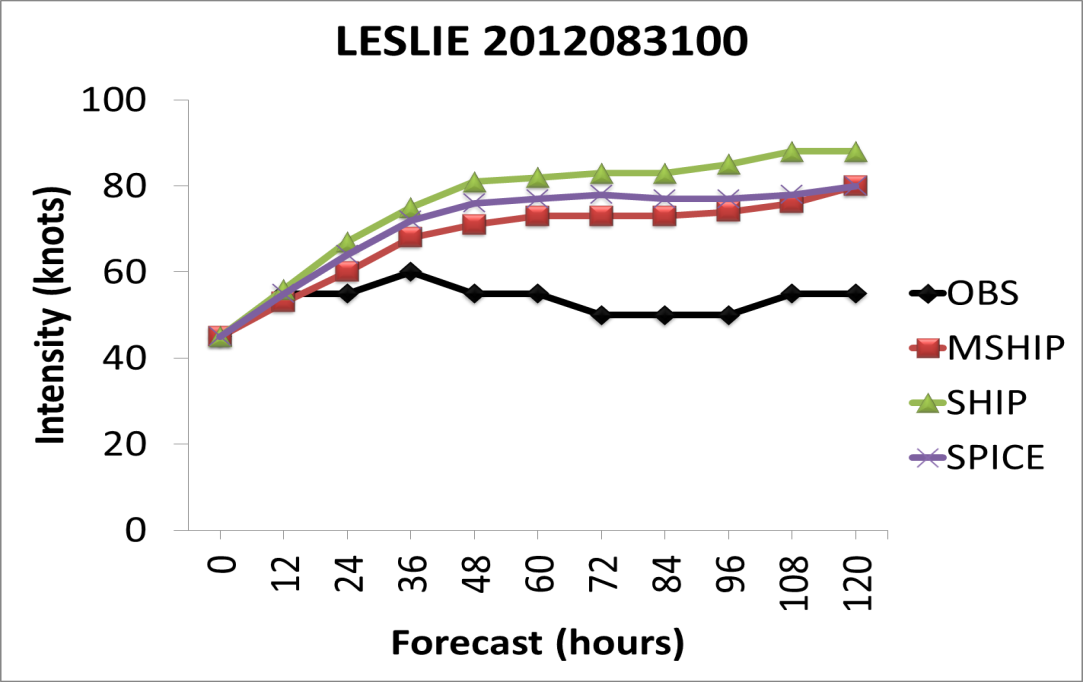 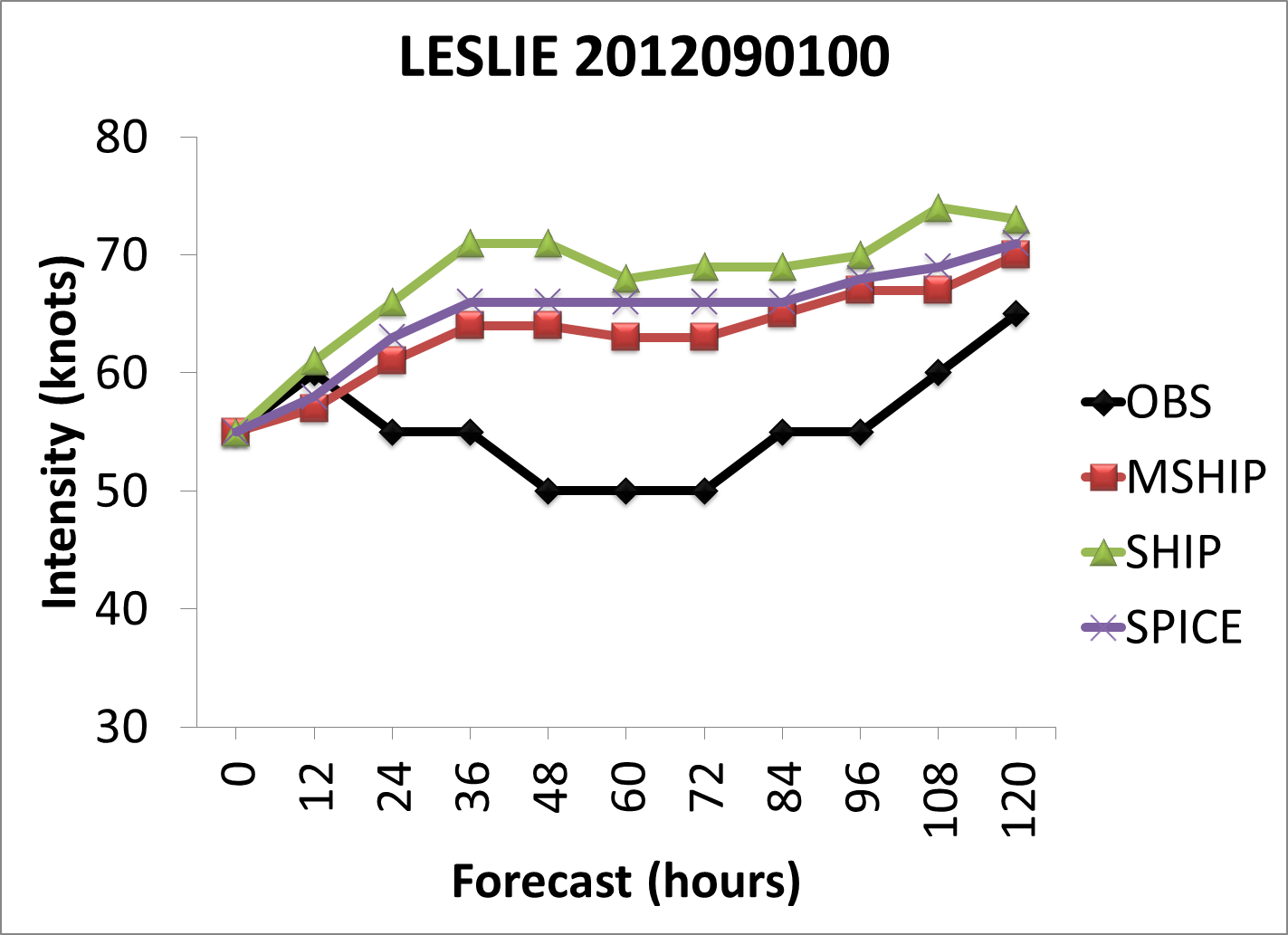 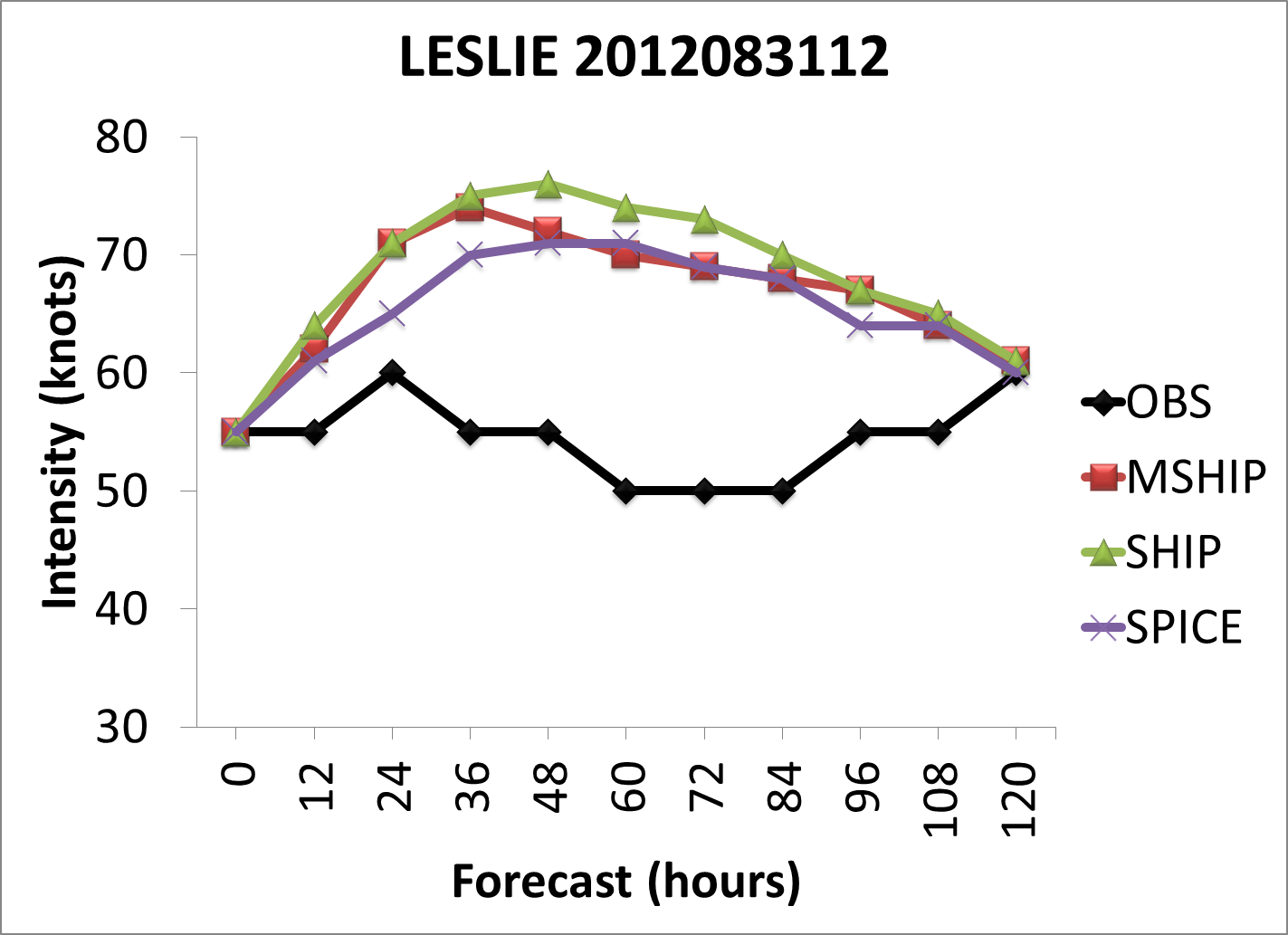 46
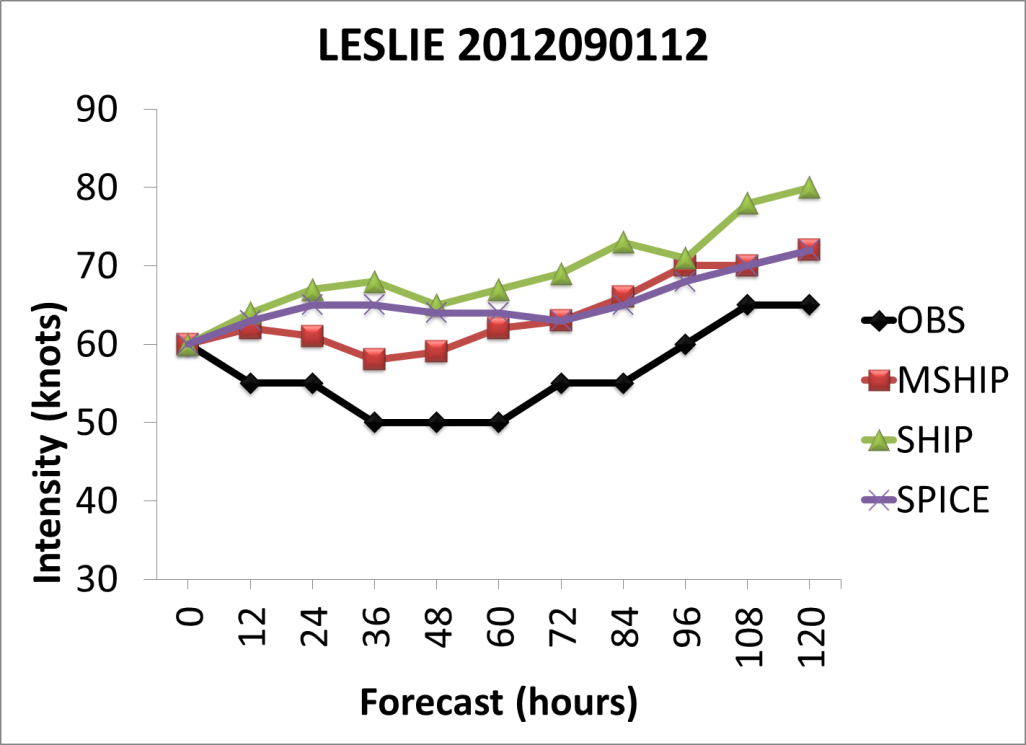 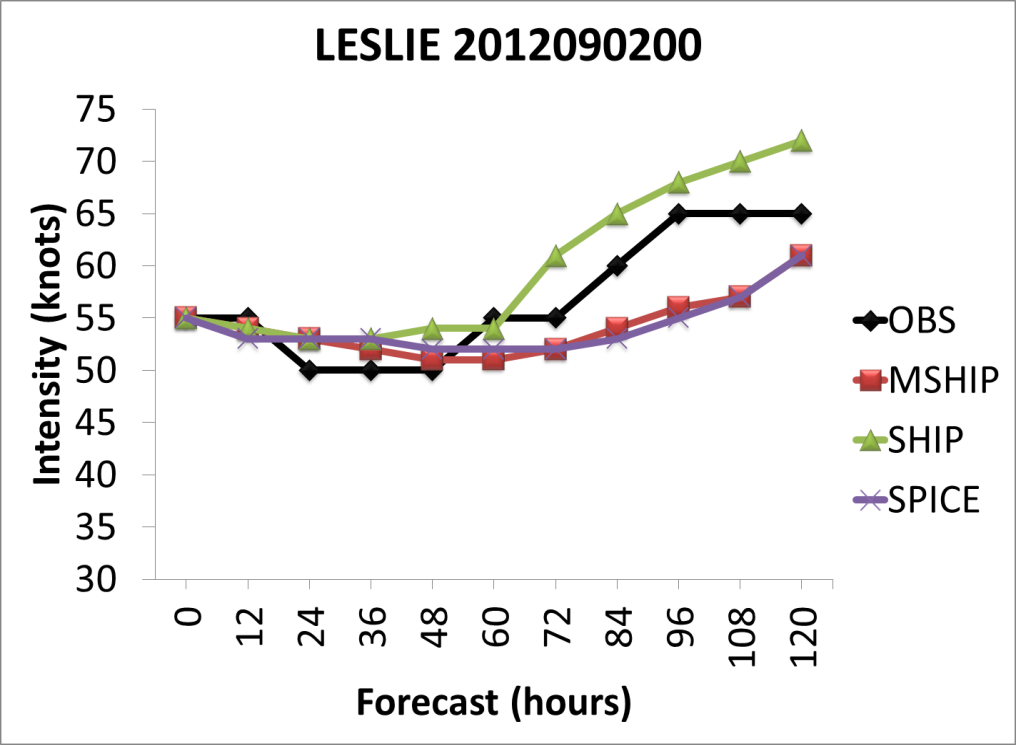 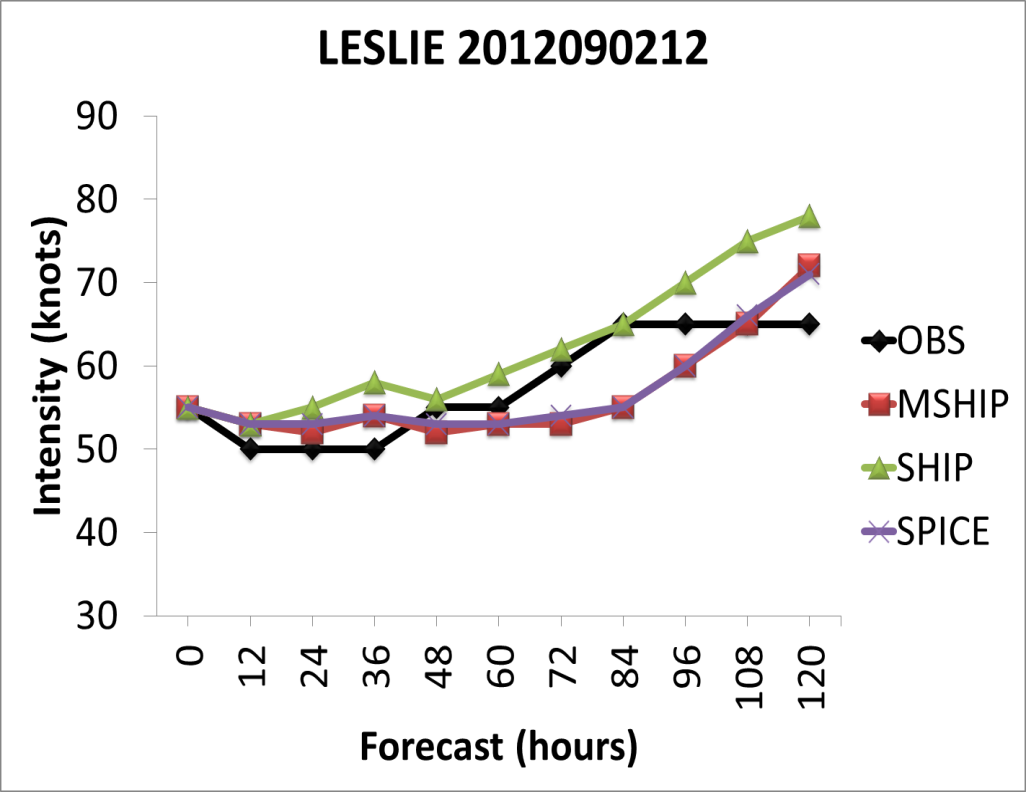 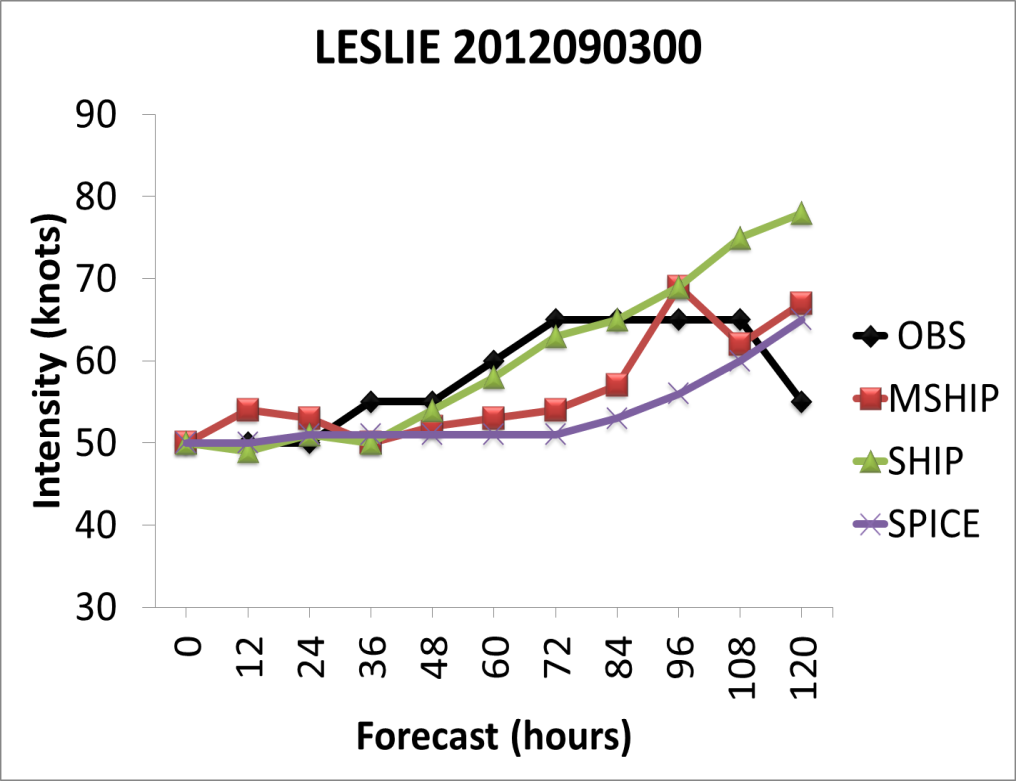 47
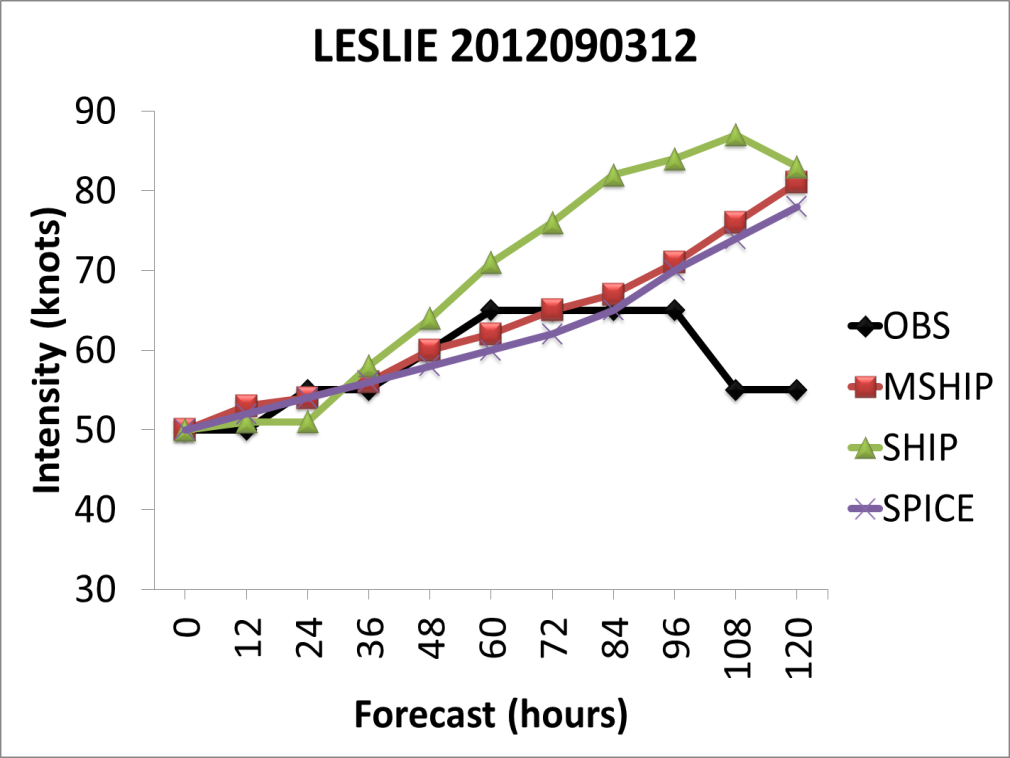 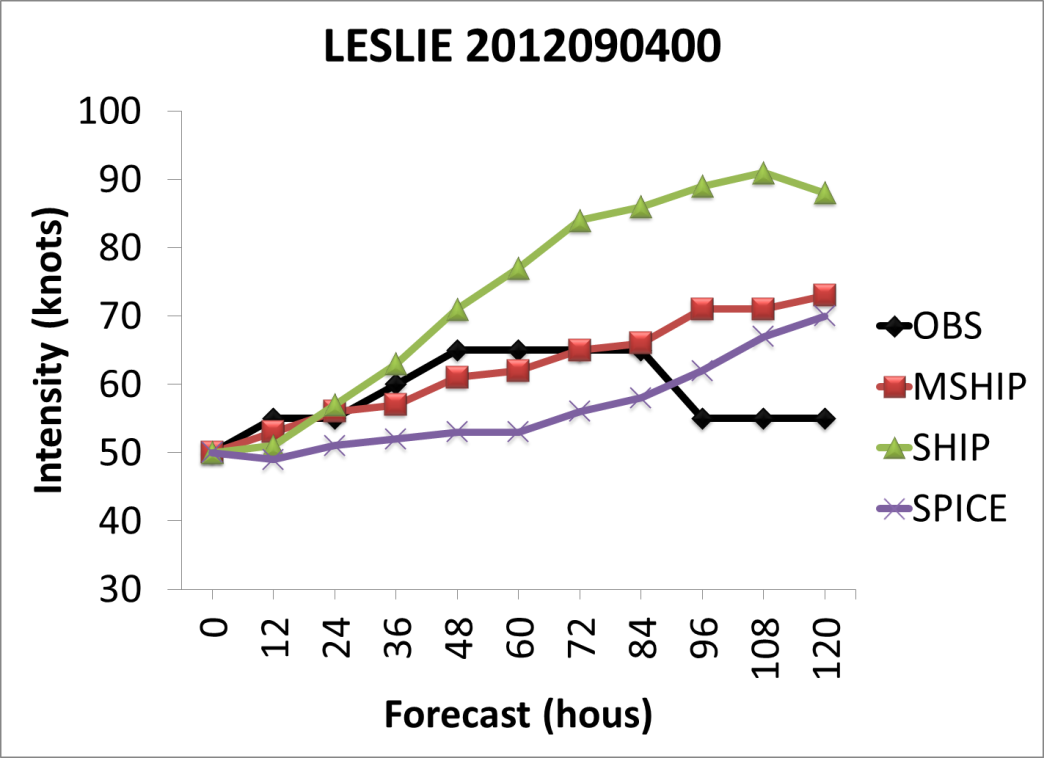 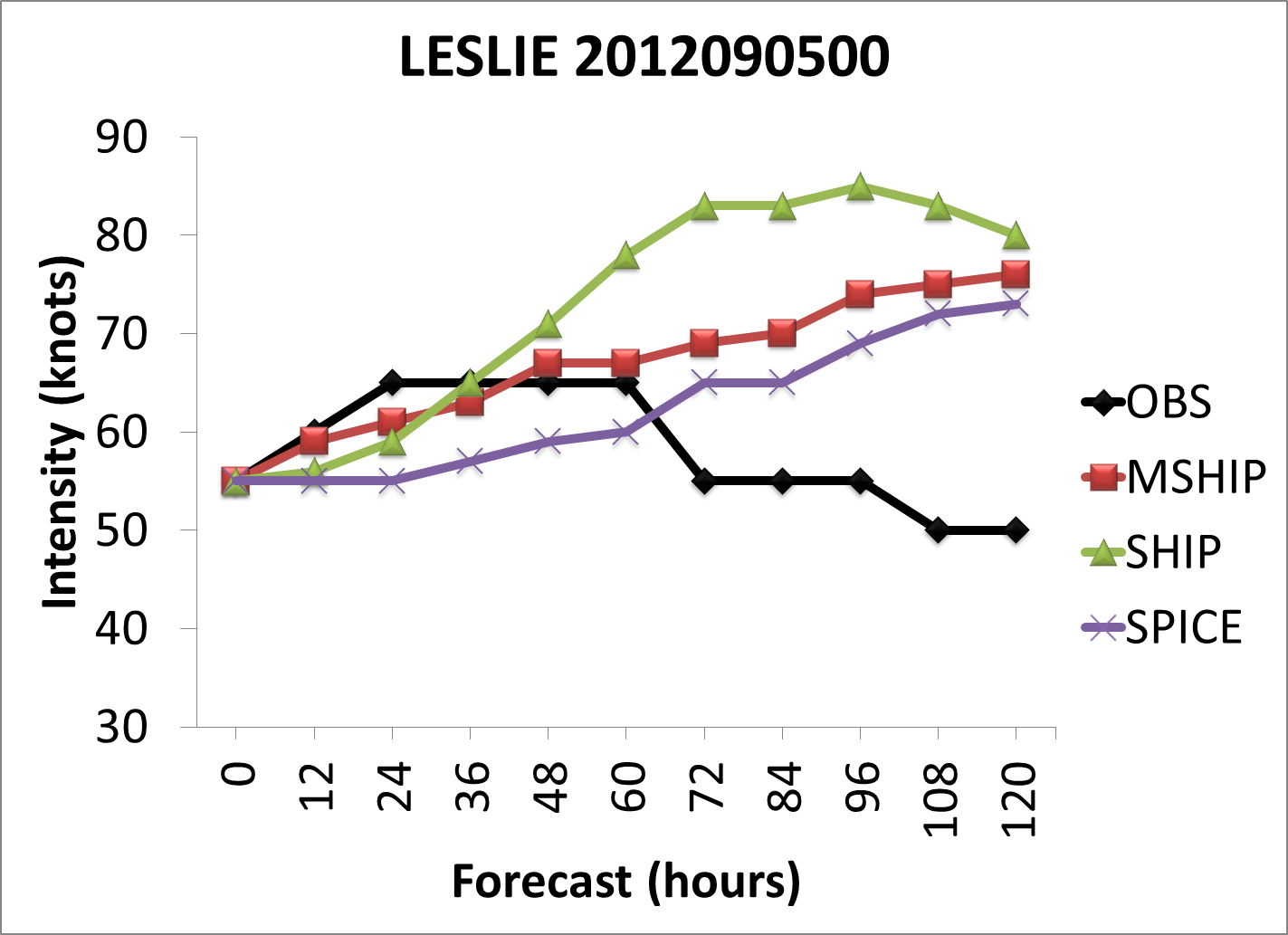 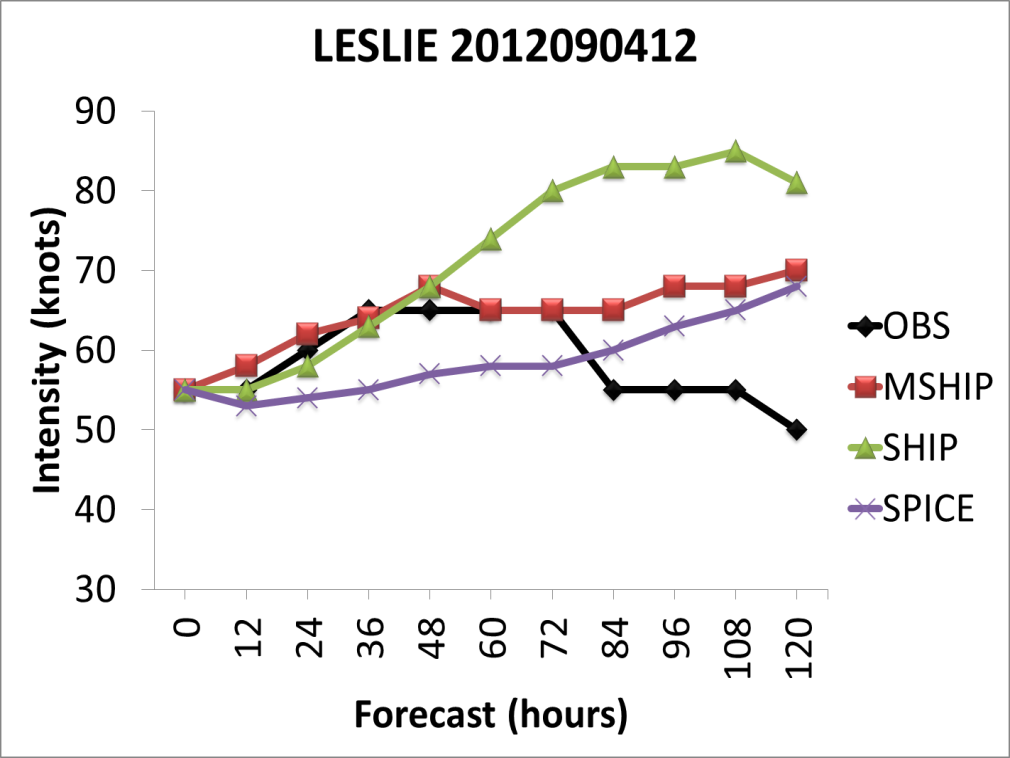 48
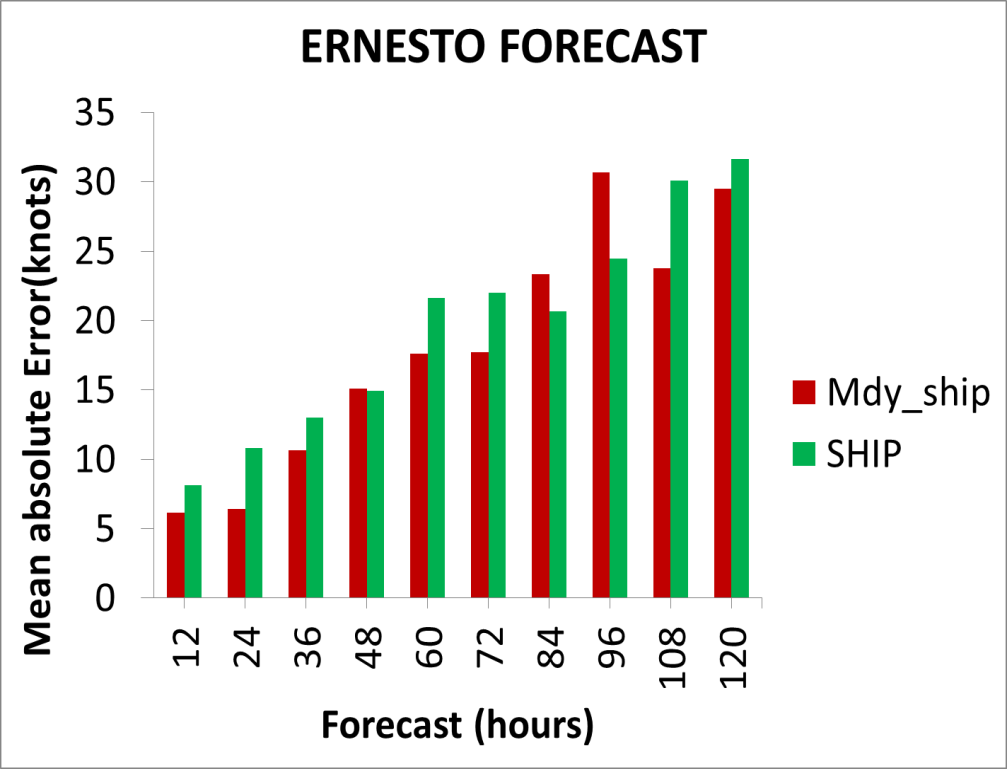 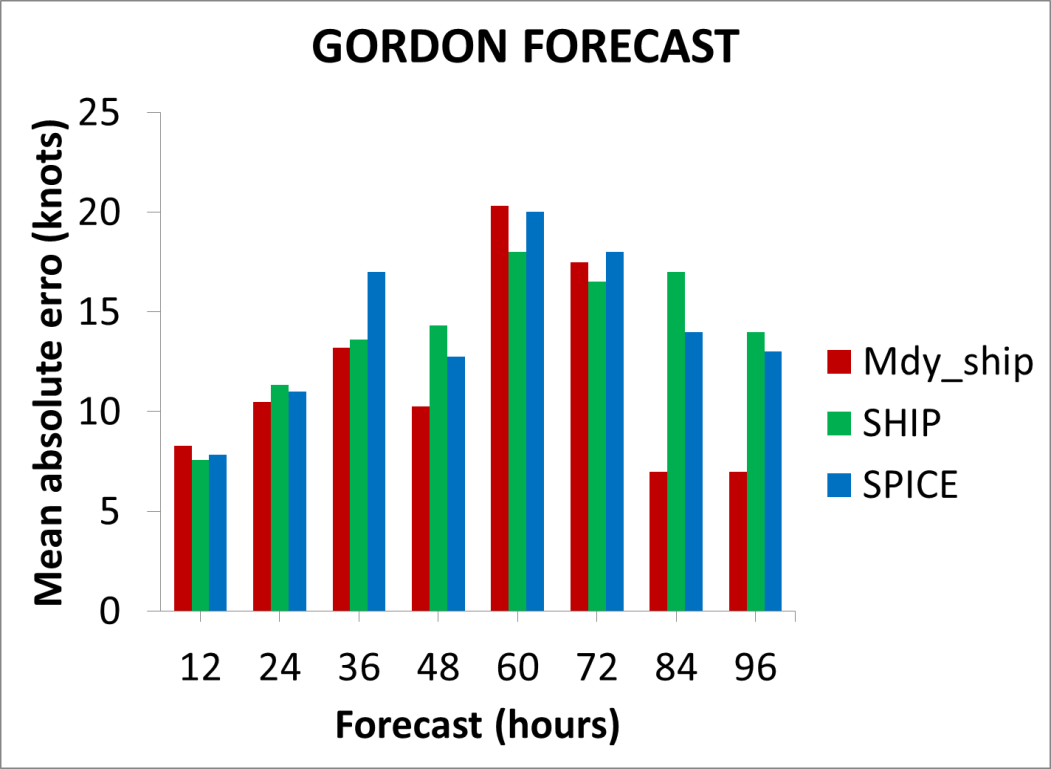 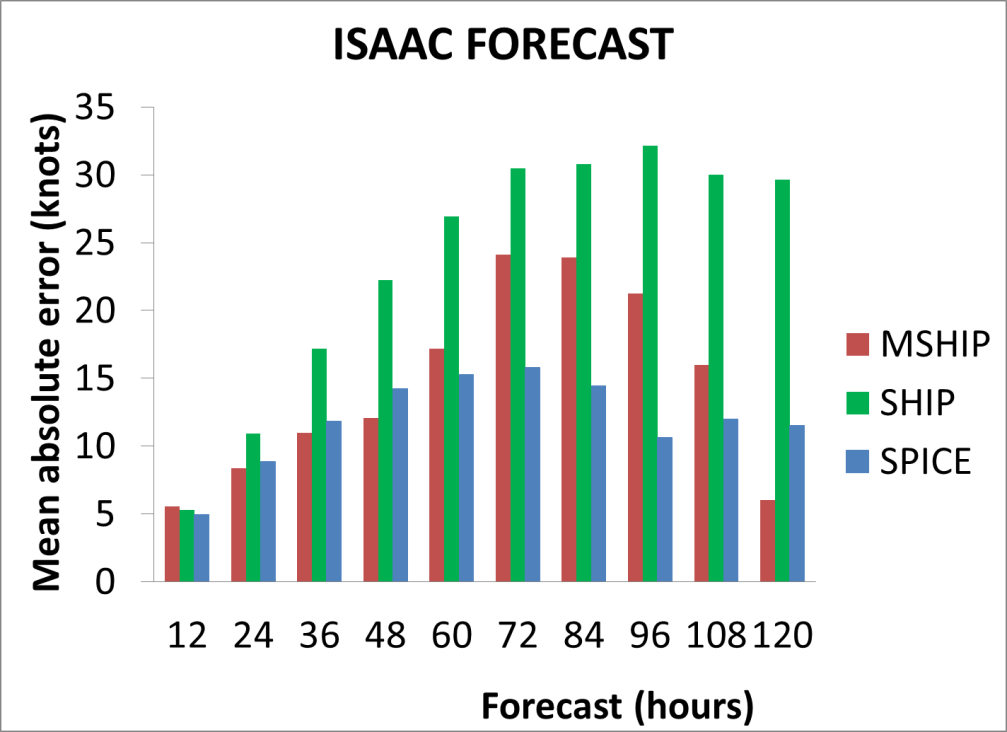 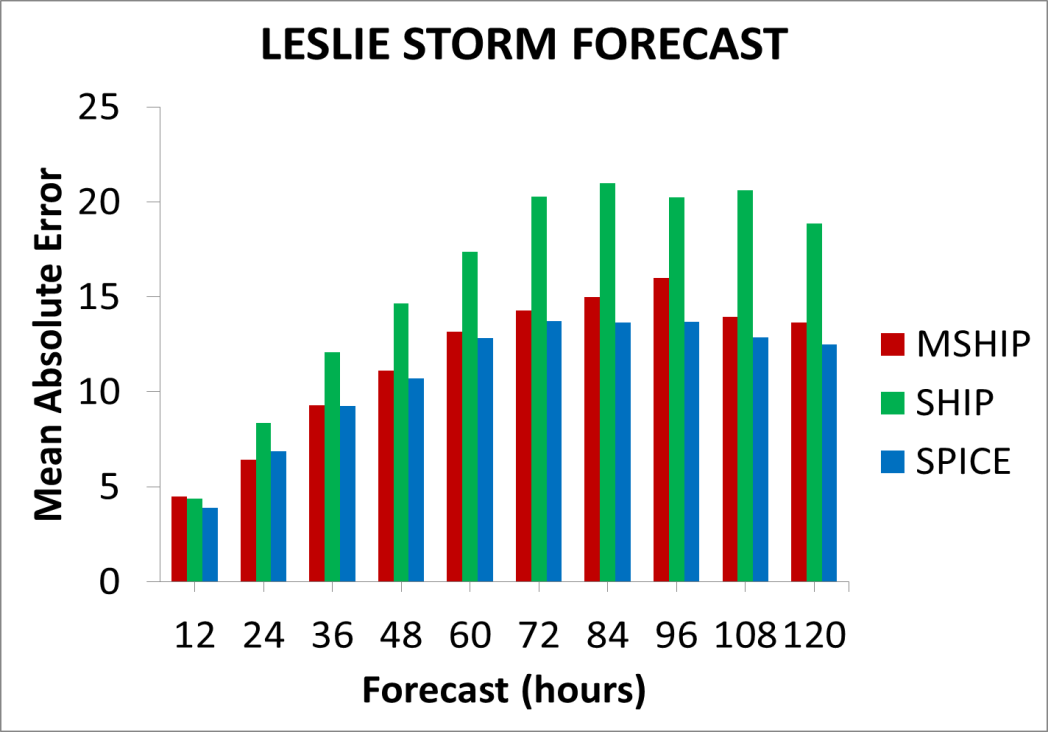 49
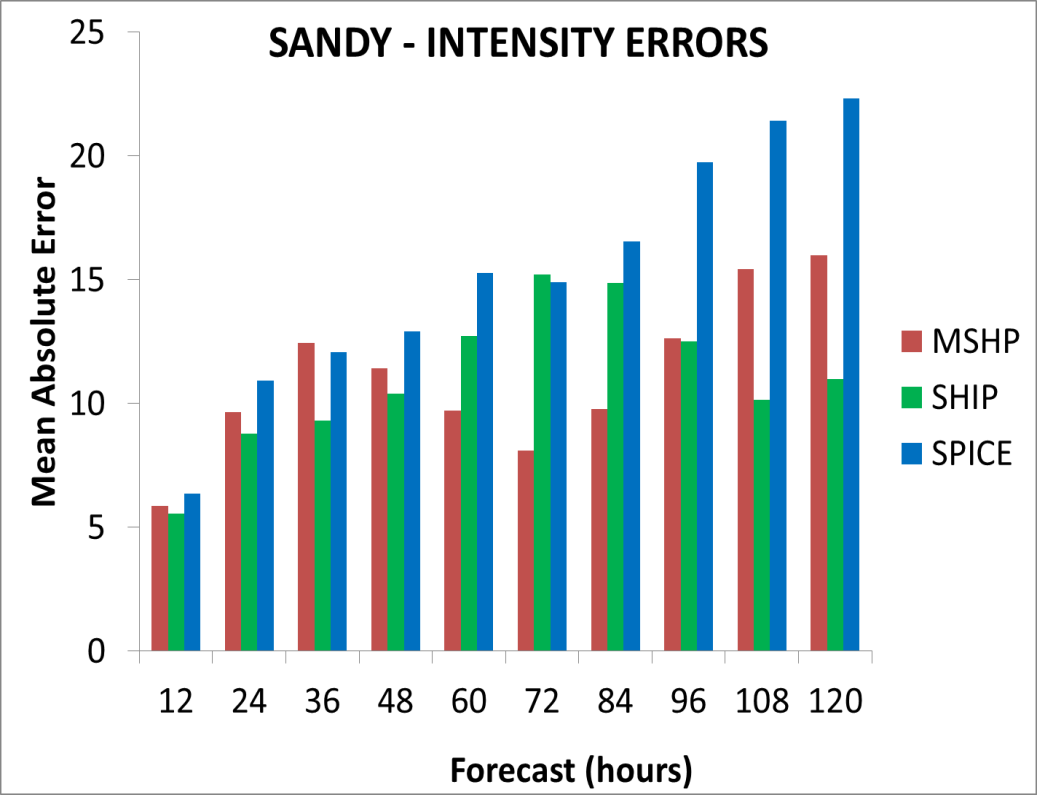 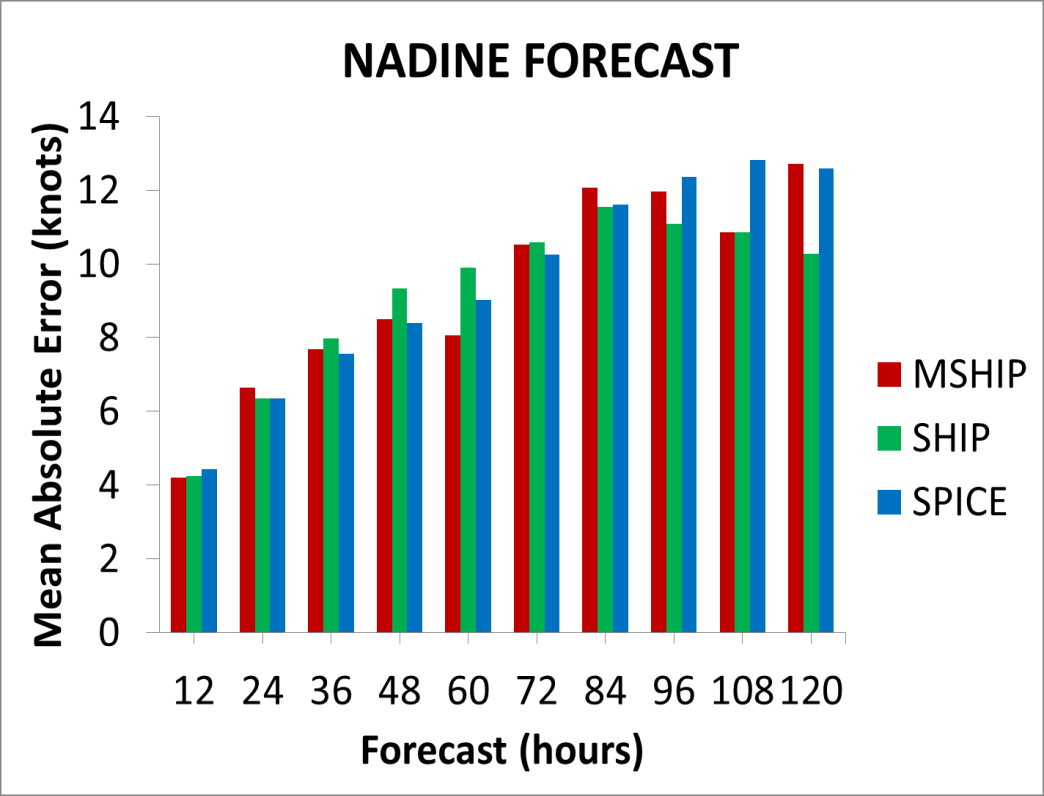 50
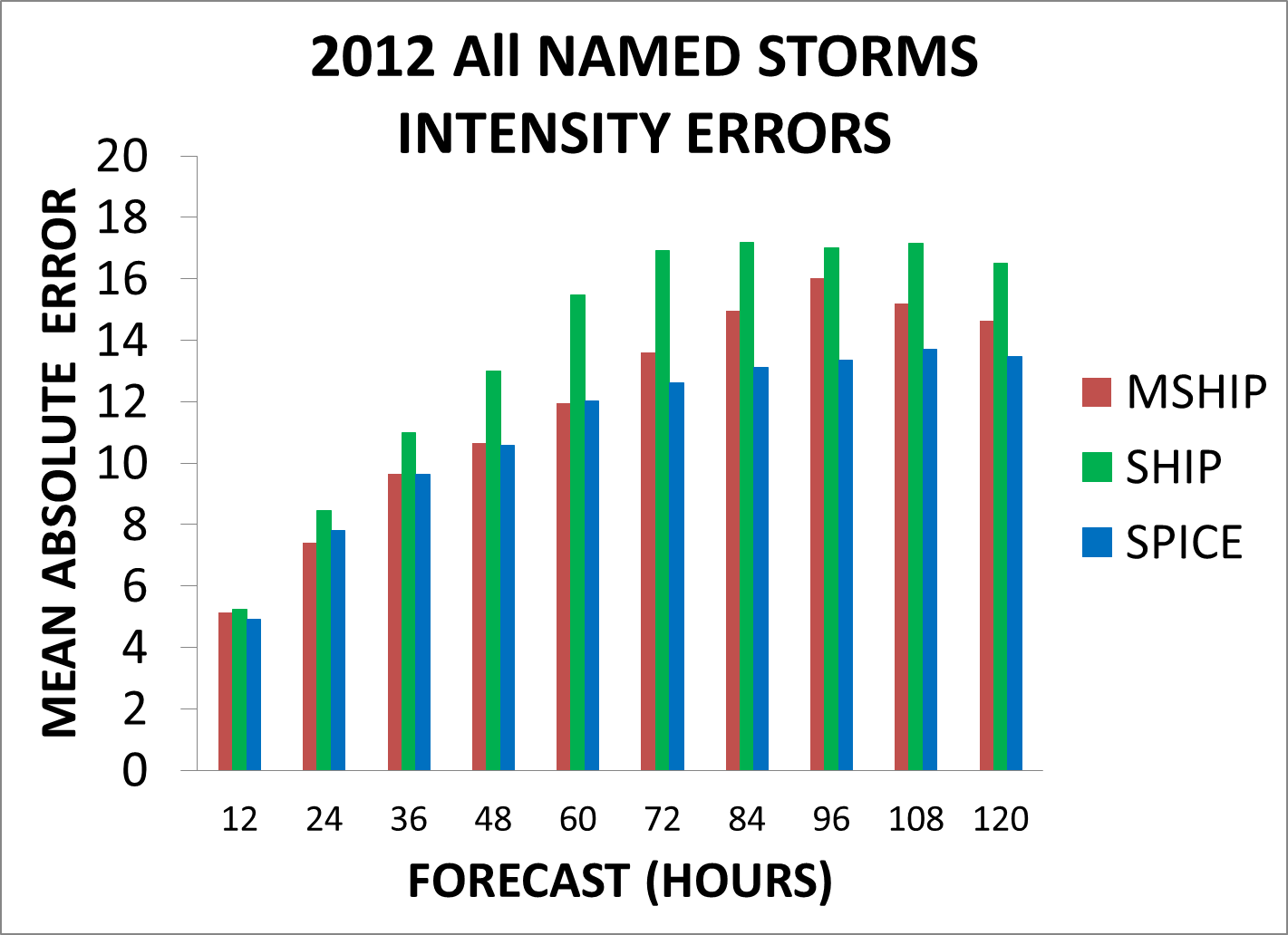 51
Multimodel Superensemble Results
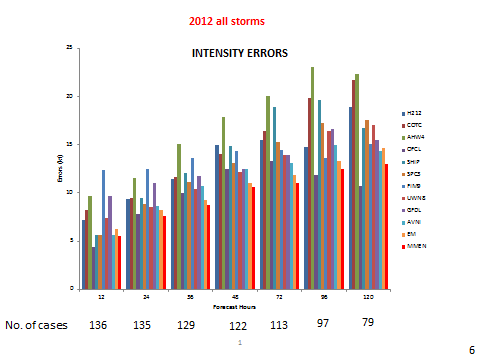 52
CONCLUSIONS

FSU EXTENDED SHIPS/SPICE ALGORITHM FOR HURRICANE INTENSITY FORECAST IMPROVEMENTS IS ALMOST READY FOR OPERATIONS.

 
THE FSU DIAGNOSTIC VARIABLES BASED ON DIABATIC PV, ANGULAR MOMENTUM TRANSPORTS INTO HURRICANE CORE, ENERGY PROVIDED BY DIVERGENT WINDS AND THE SHEAR TO CURVATURE KINEMATICS PROVIDE GREAT STRENGTHS TO THE CURRENT SHIPS AND THE SPICE FORECAST PARAMETERS.


THE FORECASTS,  FOR THE NAMED STORMS OF 2012, FROM THE FSU MODIFIED SHIPS DO CONSISTENTLY PERFORM BETTER IN REDUCING THE INTENSITY ERRORS COMPARED TO THE SHIPS. FOR THE FIRST 72 HOURS THE SKILL OF THE MODIFIED SHIPS ARE COMPARABLE OR SLIGHTLY BETTER THAN THOSE OF SPICE. THEREAFTER  SPICE HOLDS A SLIGHT EDGE IN ITS PERFORMANCE FOR THE REDUCTION OF INTENSITY ERRORS.
53
THE FOLLOWING COMMENT IS WORTH MENTIONING HERE : THE FSU MULTIMODEL SUPERENSEMBLE, THAT INCLUDES LARGELY A SUITE OF MESOSCALE MODELS PROVIDED THE LEAST ERRORS FOR THE HURRICANE INTENSITY FORECASTS , OUT TO 120 HOURS. THAT SUITE OF MODEL DOES INCLUDE THE SPICE AND SHIPS. THAT SUGGESTS THAT THE INCLUSION OF A LARGE SUITE OF MODELS WITHIN THE FRAMEWORK OF THE MULTIMODEL SUPERENSEMBLE CAN PROVIDE MUCH HIGHER SKILLS COMPARED TO SHIPS AND SPICE.

 FURTHER WORK IS STILL NEEDED TO BEST REPRESENT , USING SINGLE PARAMETERS, THE FOUR FSU DIAGNOSTIC VARIABLES. THIS IS OUR PRESENT ONGOING RESEARCH.
54
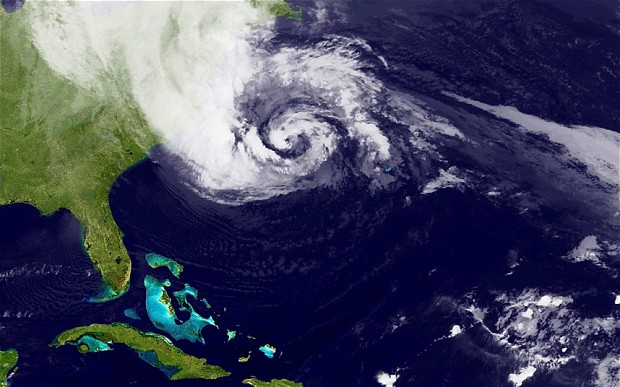 THANK YOU

Question ??
55